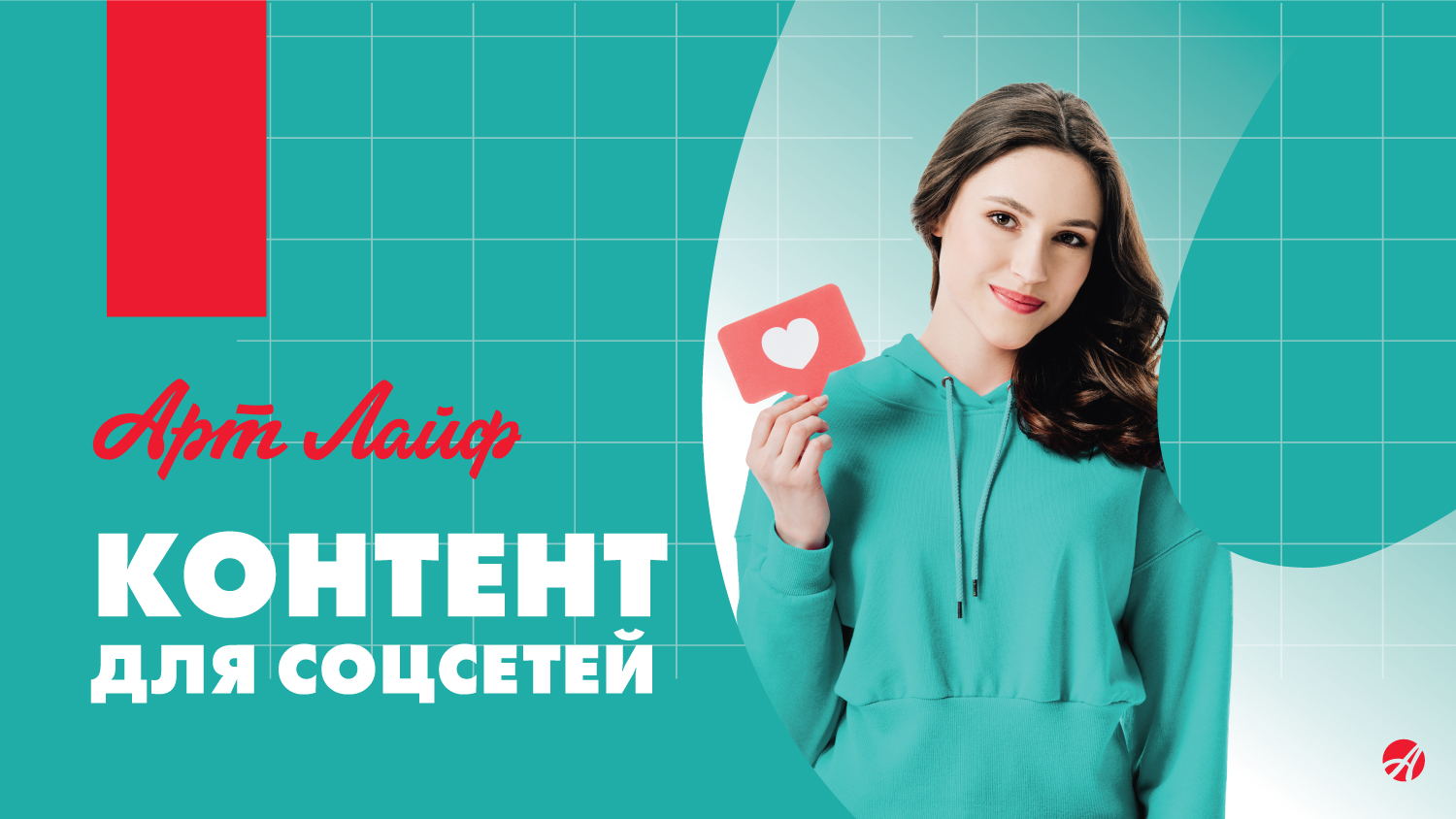 сентябрь
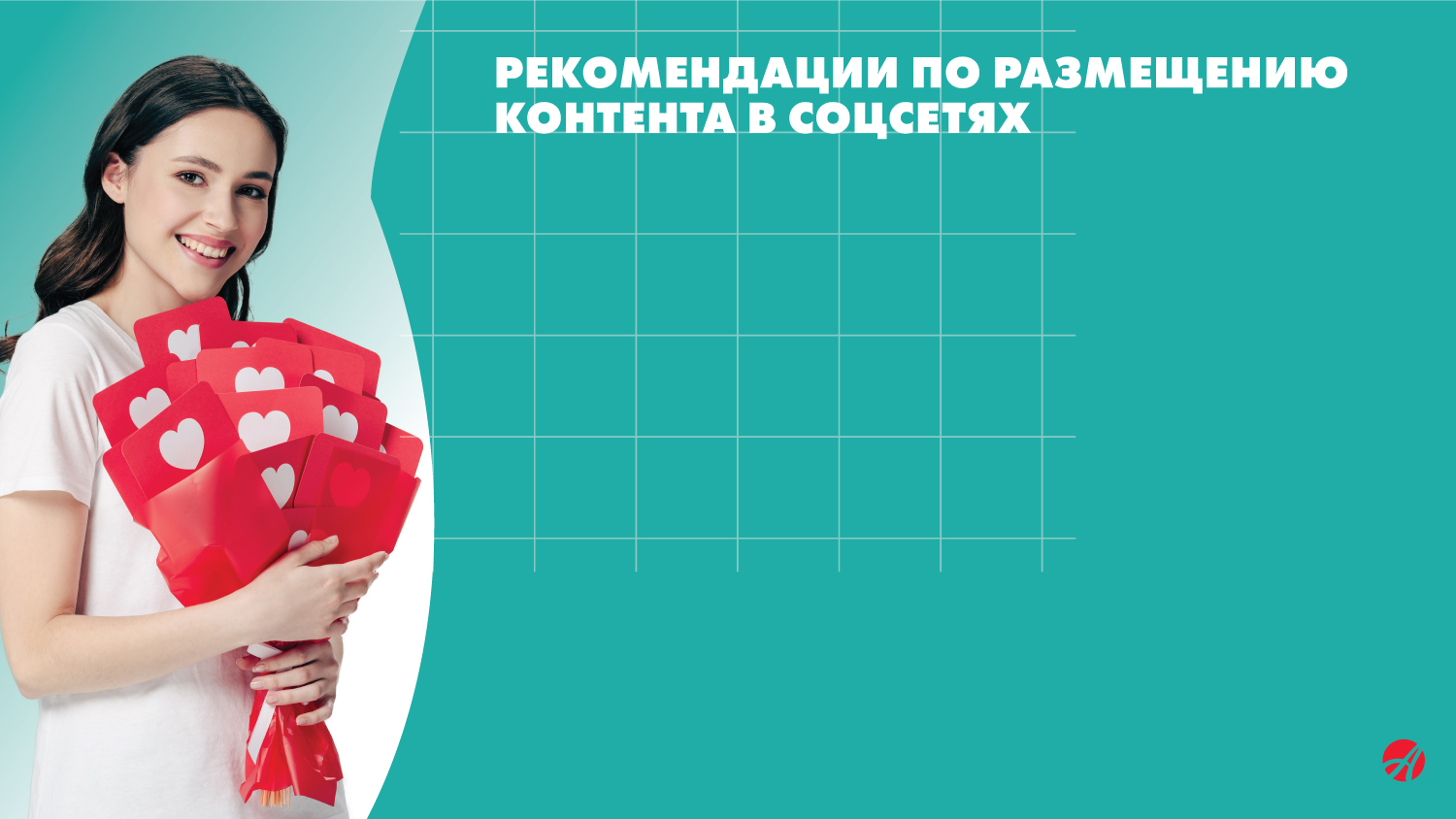 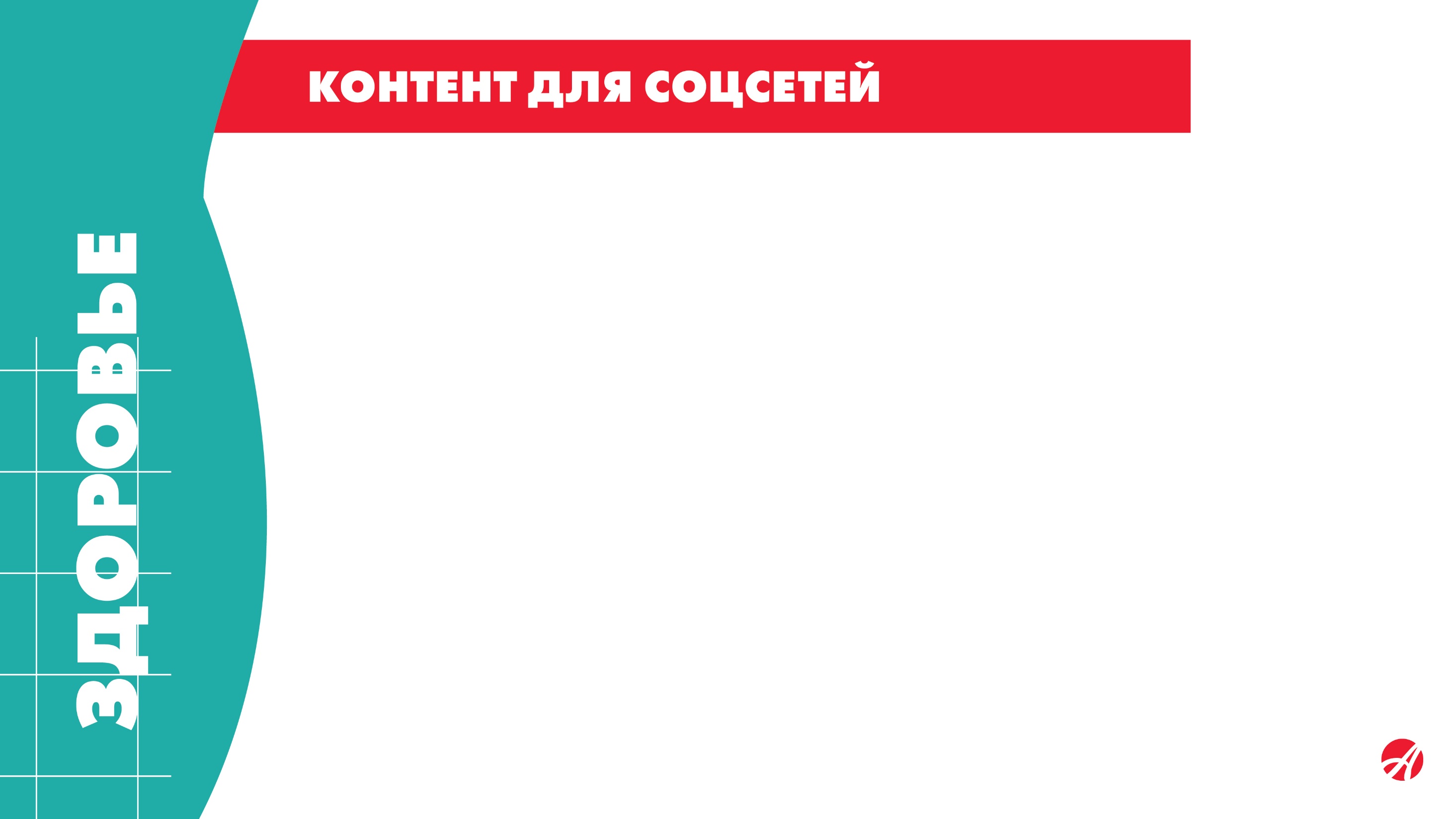 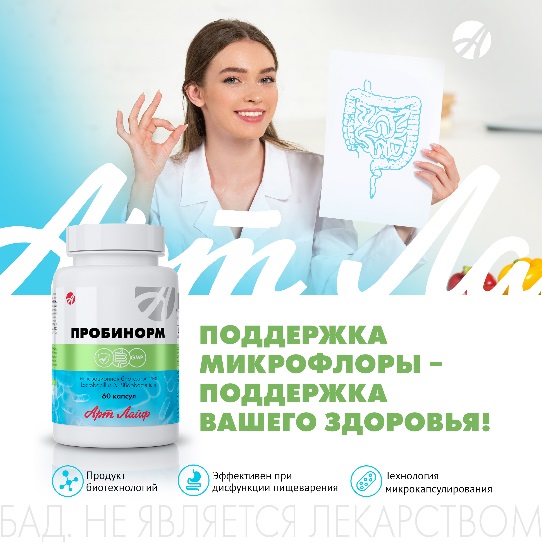 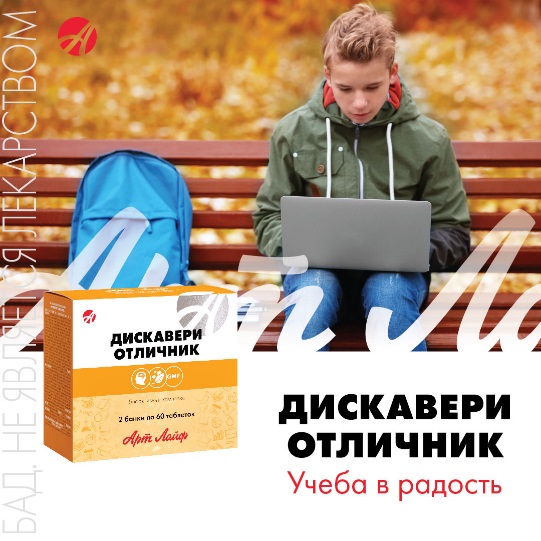 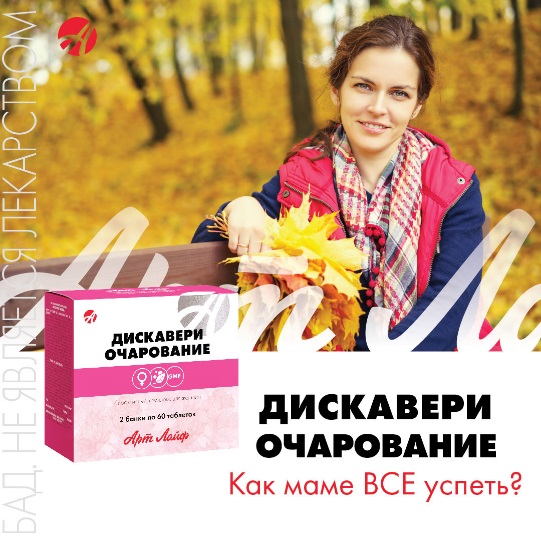 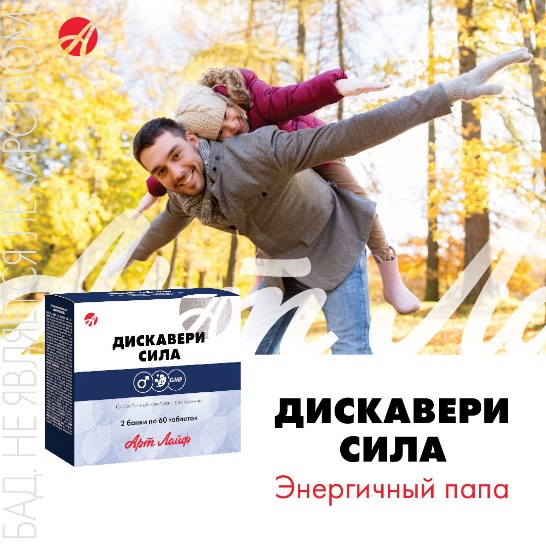 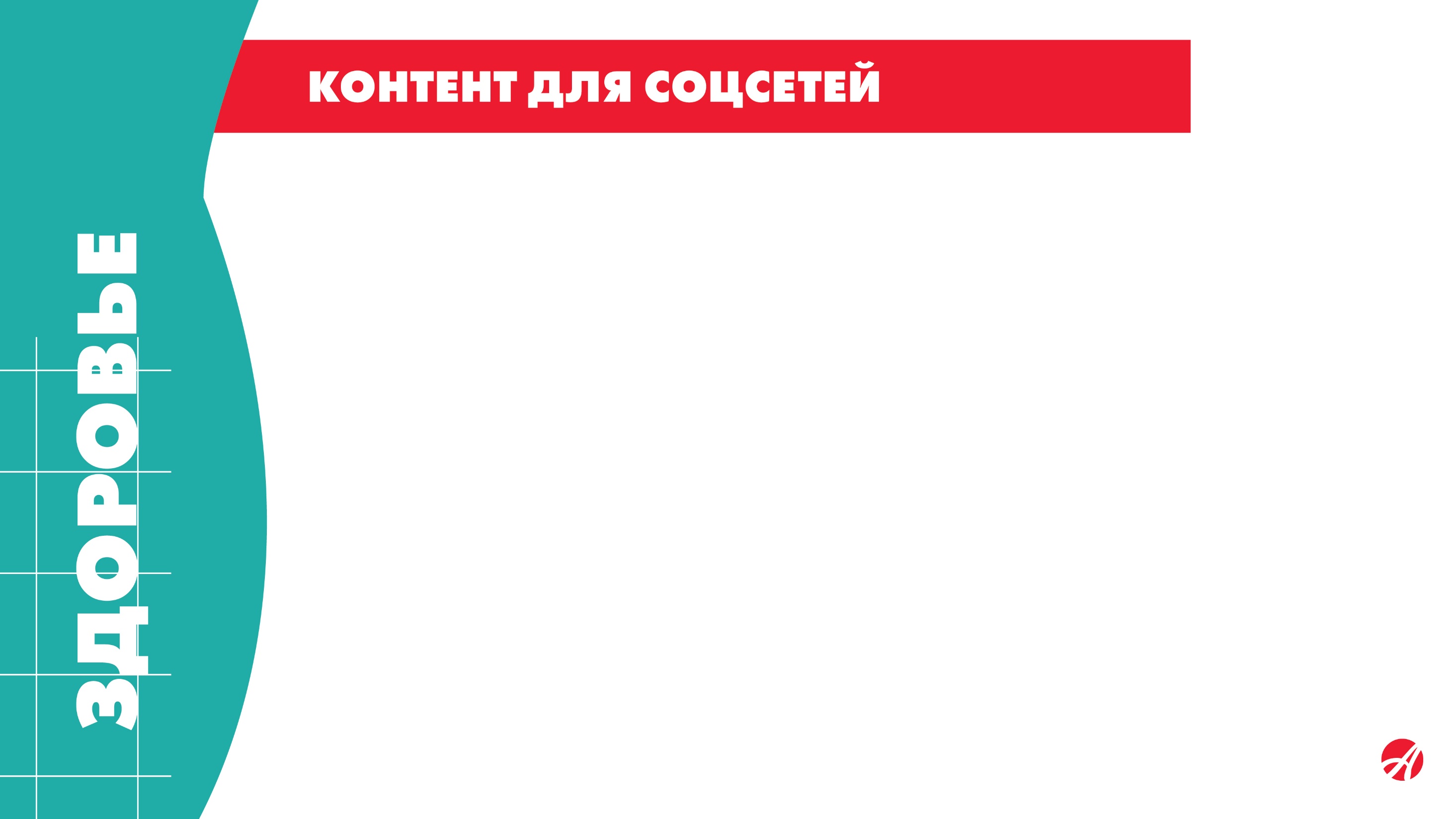 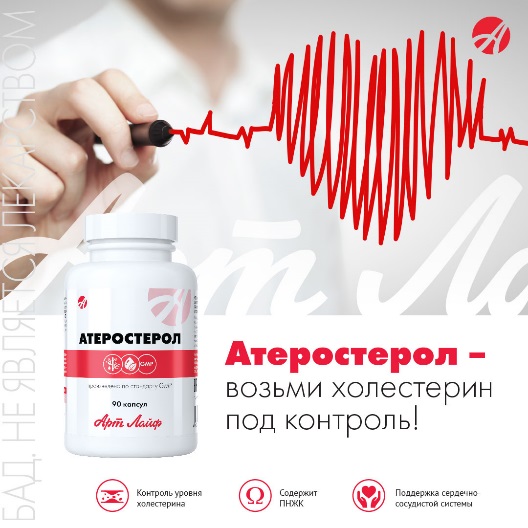 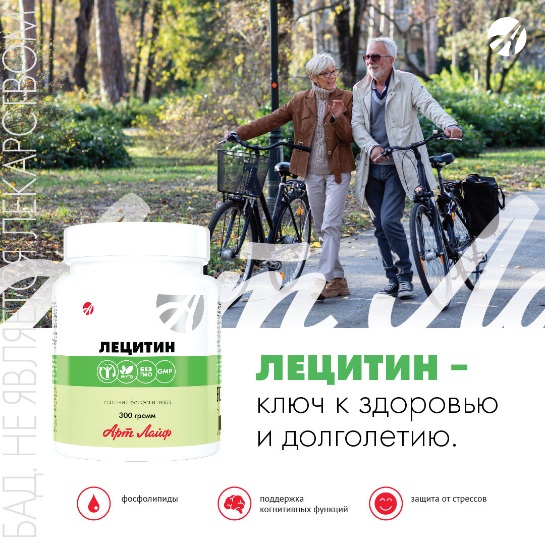 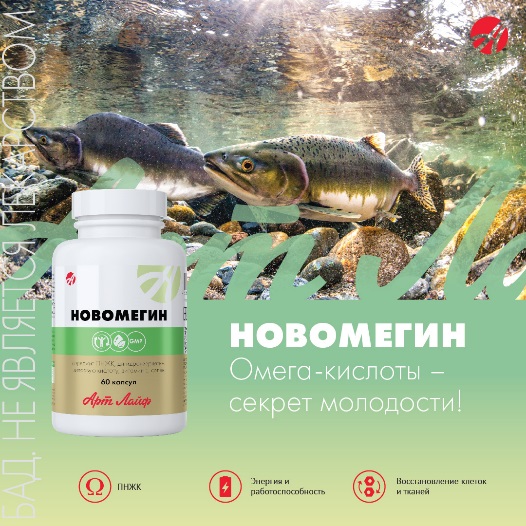 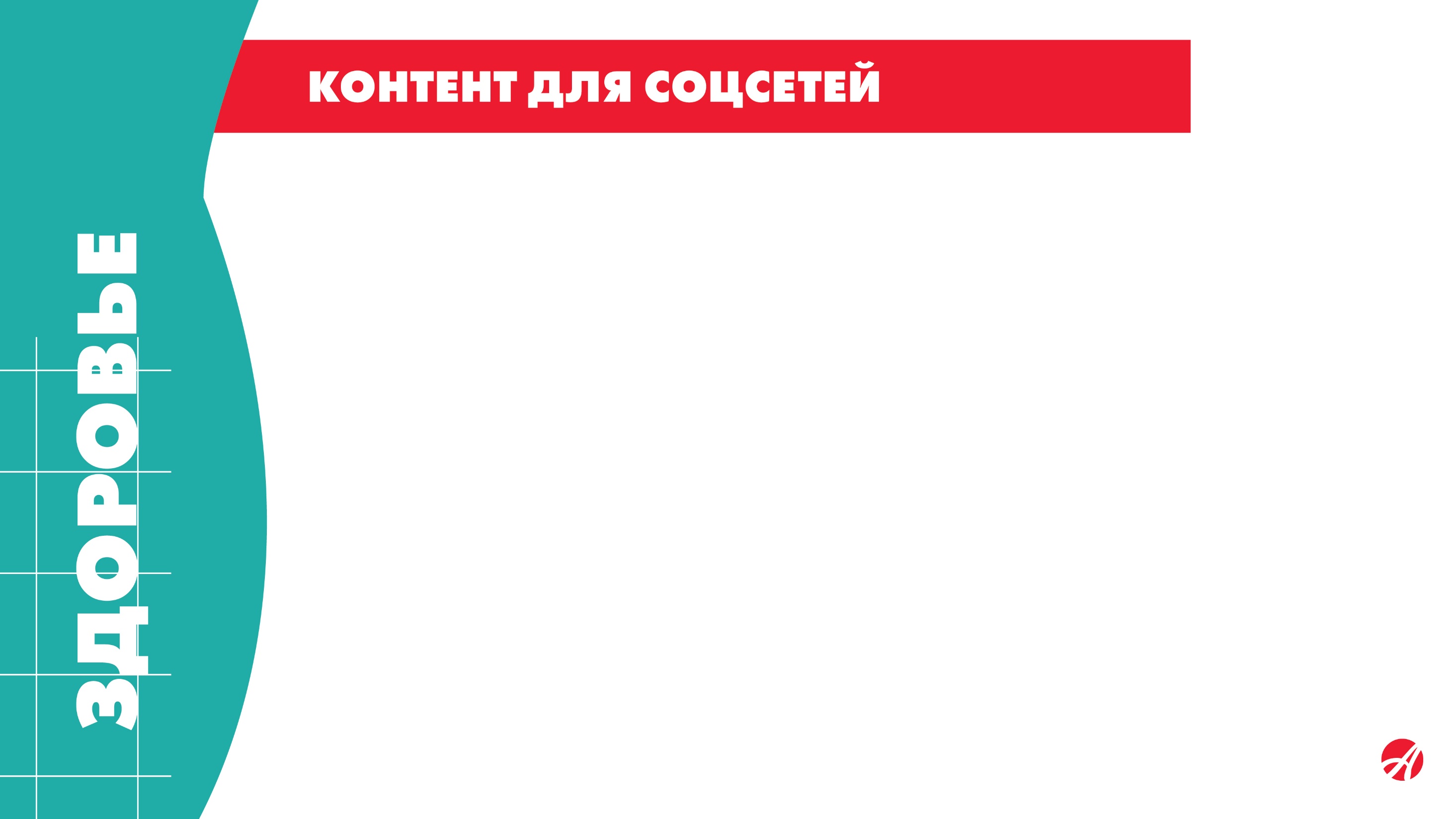 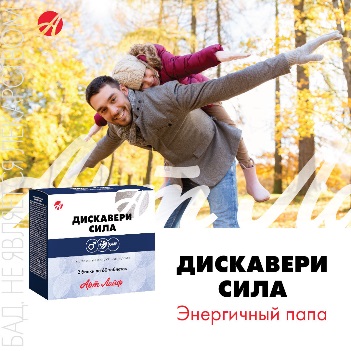 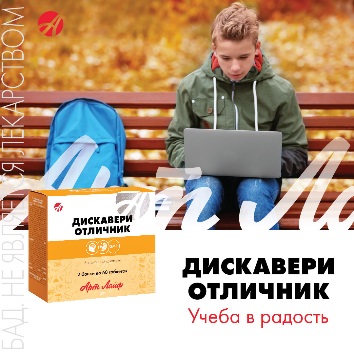 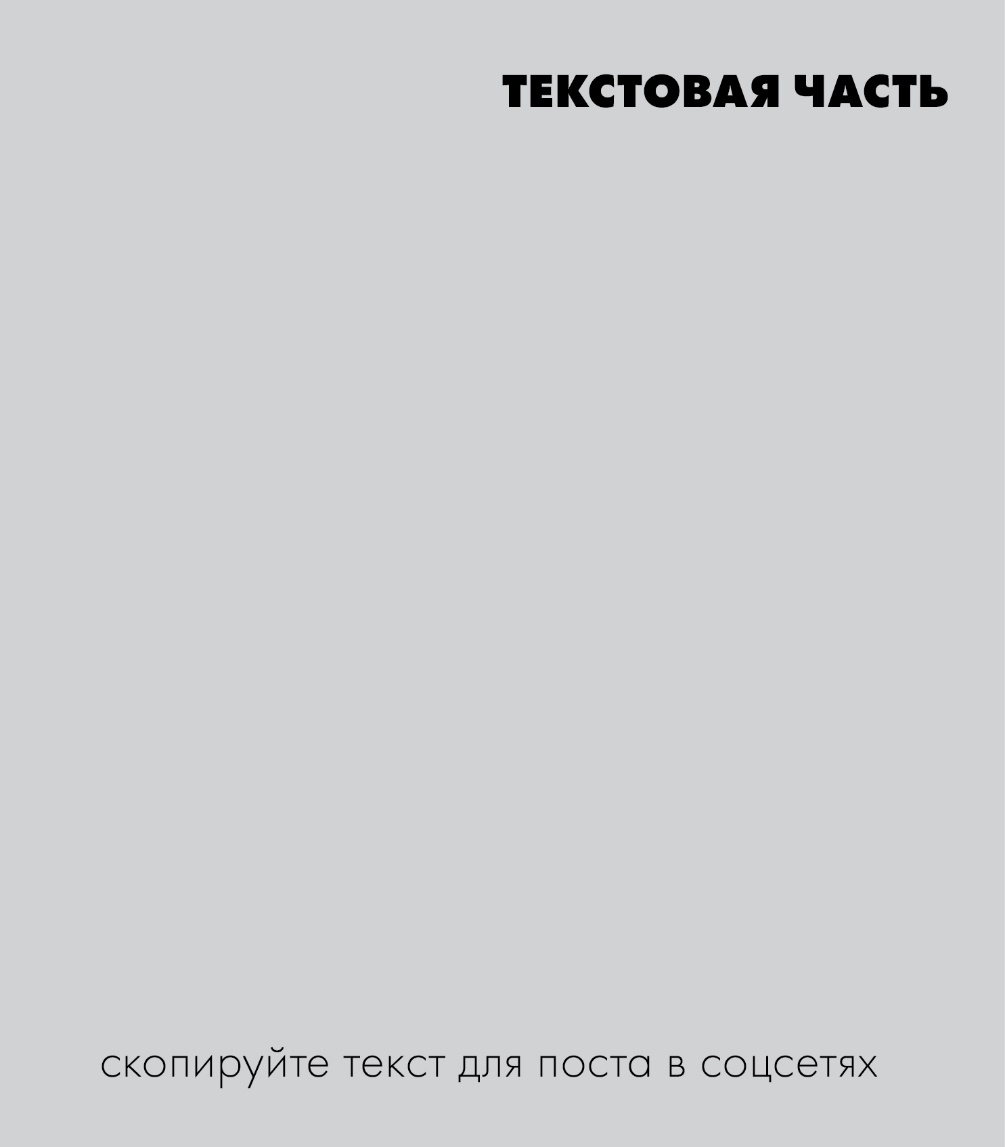 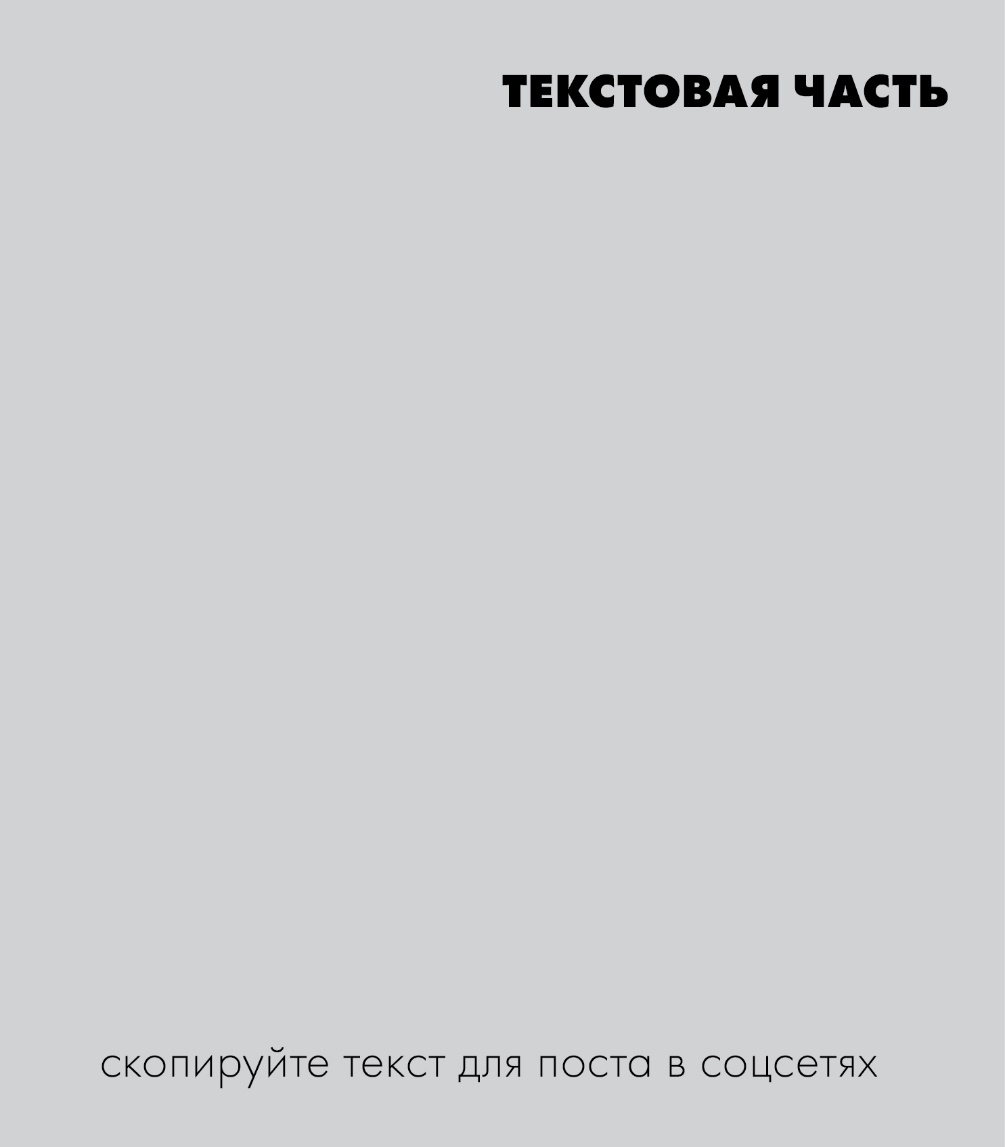 Начало учебного года, впереди новые вершины и победы. Повышенные умственные и физические нагрузки, активный рост и гормональные изменения на фоне взросления оказывают значительное влияние на психо-эмоциональный фон и поведение подростка. Многие родители теряют связь со своими детьми, уходит понимание. Как поддержать здоровье подростка и помочь ему преодолеть этот возрастной рубеж комфортно? Дискавери отличник - больше, чем просто витамины. Это мультикомпонентная система, поддерживающая полноценное развитие организма подростка в период полового созревания. Данный комплекс включает два продукта, первый из которых помогает восполнить дефицит витаминов и минералов, возникающий на фоне выраженного снижения пищевой ценности продуктов, а второй действует более точечно с учетом метаболических особенностей подросткового организма: повышает иммунитет, жизненный тонус при высоких физических и умственных нагрузках, стрессоустойчивость, осуществляет поддержку и питание органов зрения, а также способствует улучшению состояния кожи, предупреждая развитие акне. Благодаря матричной таблетке, все компоненты сохраняют свое качество и высвобождаются в строго определенной последовательности.

#артлайф  #бад  #здоровье # дети
Мужчины ежедневно совершают множество важных дел, а с окончанием «расслабленного» летнего сезона нагрузка на плечи представителей сильного пола резко возрастает. Кто-то вспоминает подзабытую за лето дорогу в тренажёрный зал, кто-то включается в новый проект на работе, ну, а папам достаются челленджи, достойные супермена: конкурс поделок «Учительница первая моя», сложение дробей с разными знаменателями, совместное преодоление третьей ступени ГТО. «Дискавери Сила» не только восполняет дефицит витаминов и минералов, но и работает целенаправленно с учетом метаболических особенностей организма мужчины:
гриб рейши и лимонник китайский повышают общую сопротивляемость организма и жизненный тонус;
копеечник помогает отлично поддержать мужское здоровье, предупредить многие заболевания;
магний участвует в регуляции работы сердечной мышцы и нервной системы (На завтра? Склеить школу из картона? С удовольствием помогу!);
ликопин обеспечивает защиту от окислительного стресса, отвечая за молодость и долголетие.
Дискавери Сила — это важные элементы для здоровья мужчины, помогающие легко справляться с трудностями и совершать подвиги!

#артлайф #спорт #мужское_здоровье
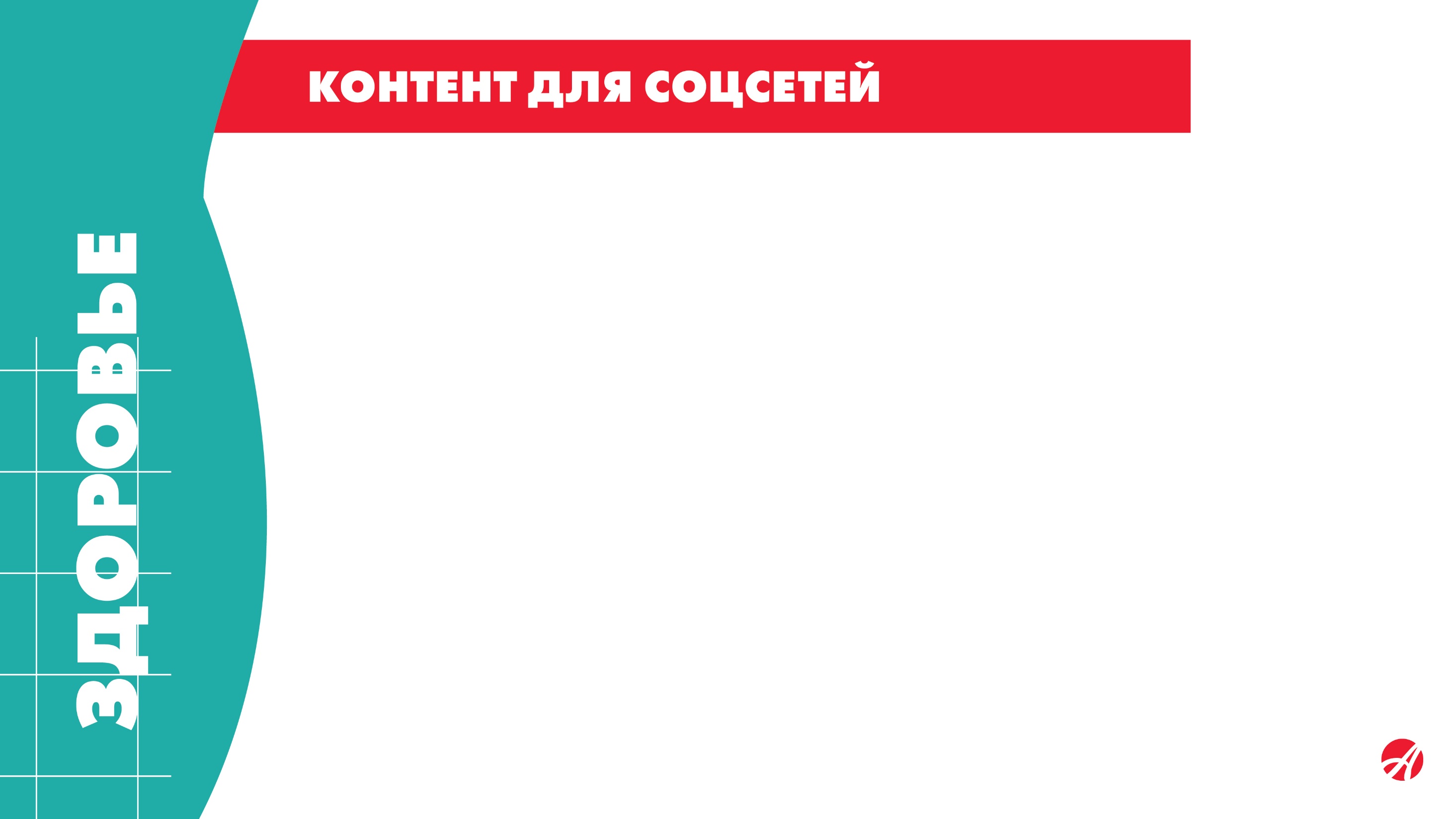 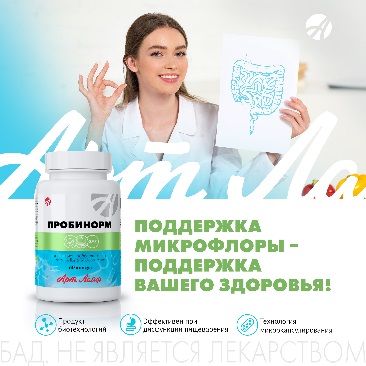 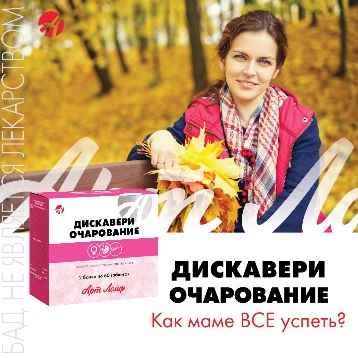 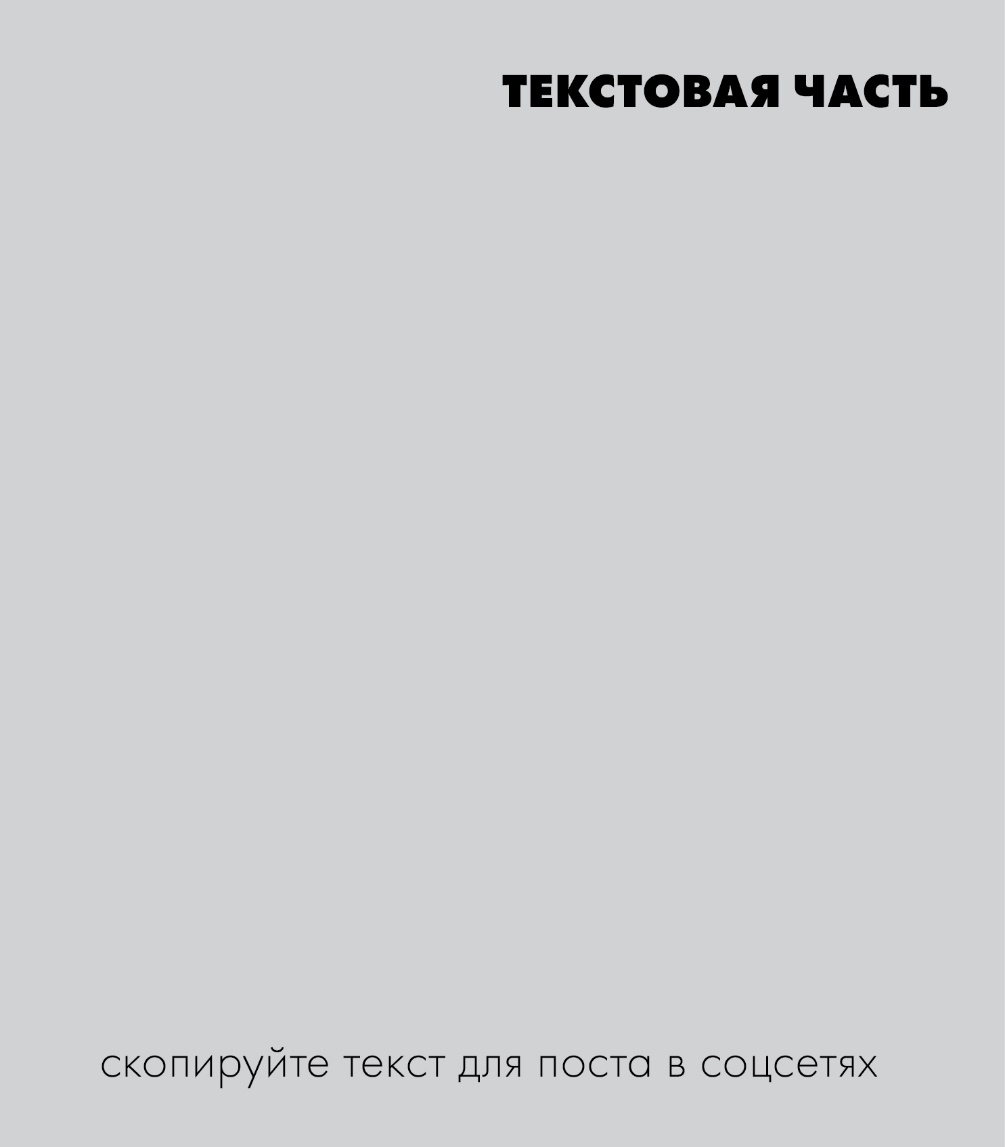 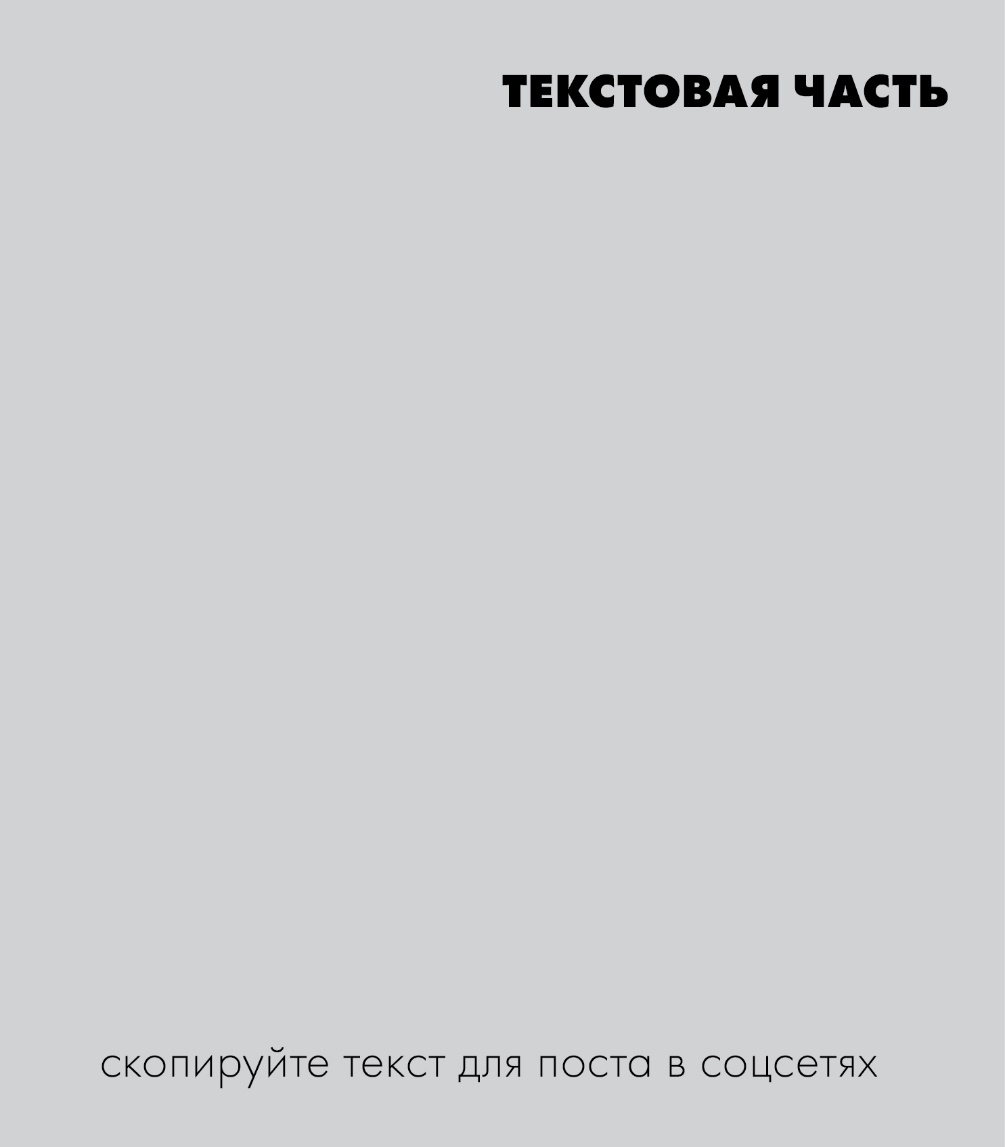 Собрать ребенка в школу, сделать генеральную уборку, сходить на тренировку, помочь родителям, купить продукты…. Как среди всех этих дел и забот выбрать время и для себя тоже? Семья хочет видеть маму здоровой, красивой и счастливой, а не уставшей — Артлайф знает, что для этого нужно и готов помочь! Дискавери Очарование — комплекс, созданный специально для женщин, содержит необходимые витамины и минералы для поддержания активности, здоровья и красоты:
предупреждает развитие гормонального дисбаланса, 
обеспечивает профилактику гипоксии, 
повышает устойчивость к стрессу, 
защищает клетки кожи от преждевременного старения, 
повышает иммунитет.

Теперь вы можете успеть ОЧЕНЬ многое и не расстроиться, если вдруг что-то не успели: завтра новый день, а у вас много сил и энергии. Дискавери Очарование – ваш суперпомощник!




#артлайф #женское_здоровье #красота #энергия
Если бы сто лет назад,  даже очень образованному человеку сказали, что от микрофлоры кишечника зависит наше здоровье и красота, он бы очень удивился. Где одно, а где другое, и какая тут может быть связь? Но уже тогда вел свои изыскания русский учёный и нобелевский лауреат Илья Мечников, предположивший (и доказавший), что связь эта есть! И сегодня, столетие спустя, мы знаем, что пробиотические бактерии:
вырабатывают противовоспалительные вещества, 
стимулируют активность иммунных клеток, 
формируют защитную оболочку в нашем кишечнике, 
помогают переваривать пищу, обеспечивая нас необходимыми биологически активными веществами. 
Мы точно знаем, что крайне важно поддерживать нормофлору кишечника и заботиться о ней. 
Каким образом? 
Препарат «Пробинорм» содержит живые микрокапсулированные бактерии, которые успешно преодолевают кислую среду желудка и обладают полезными свойствами с клинически доказанной эффективностью.

#артлайф #микрофлора  #здоровье #здоровье_кишечника
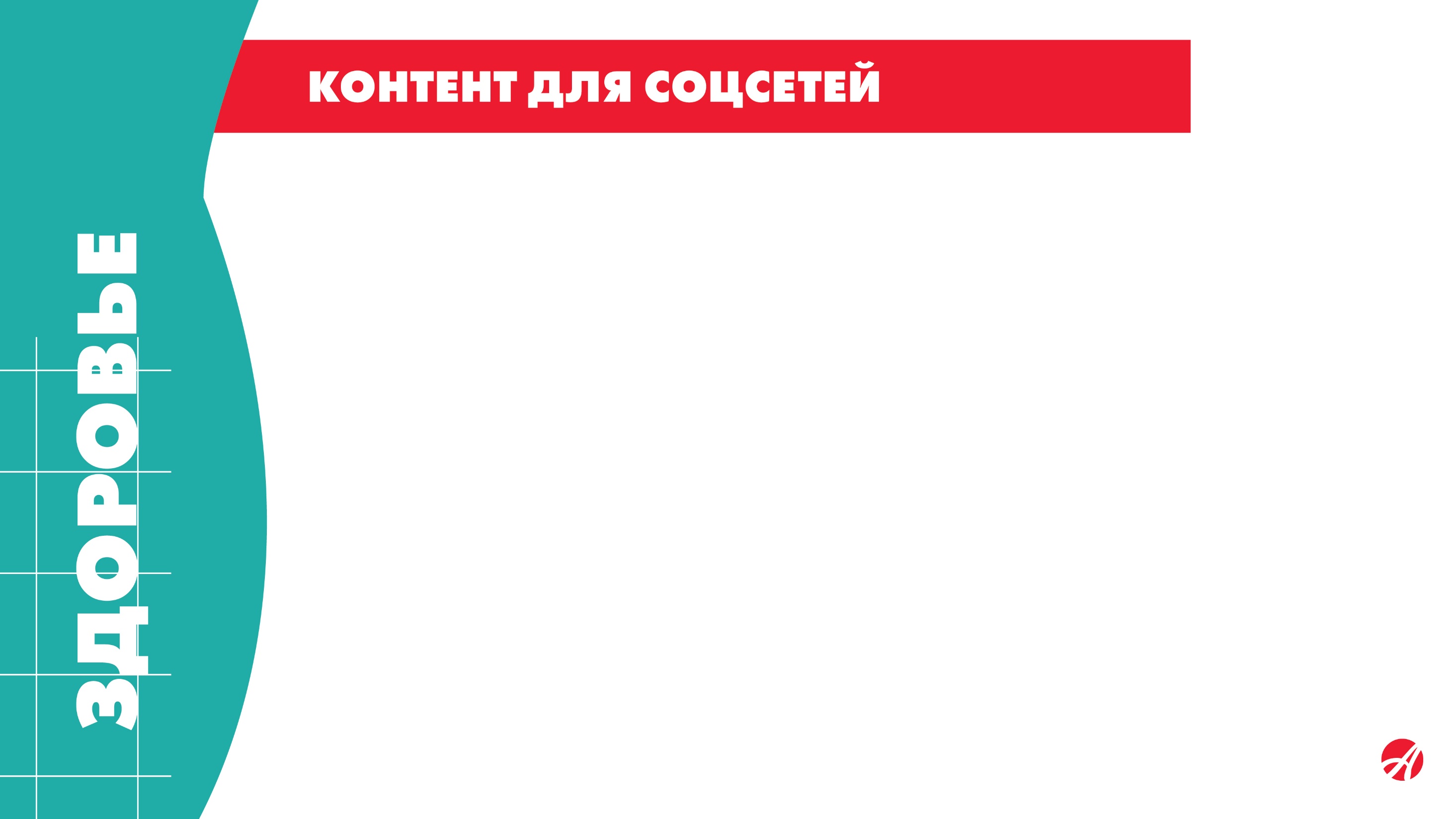 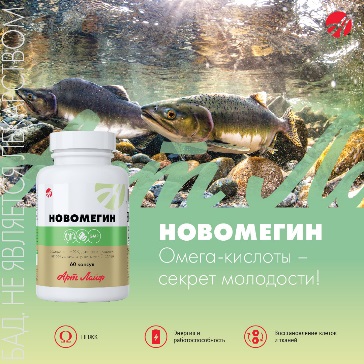 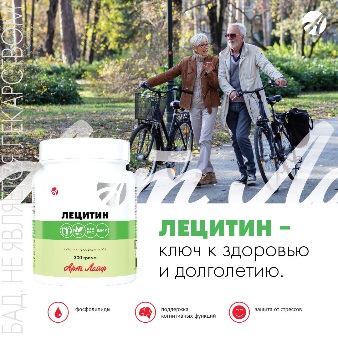 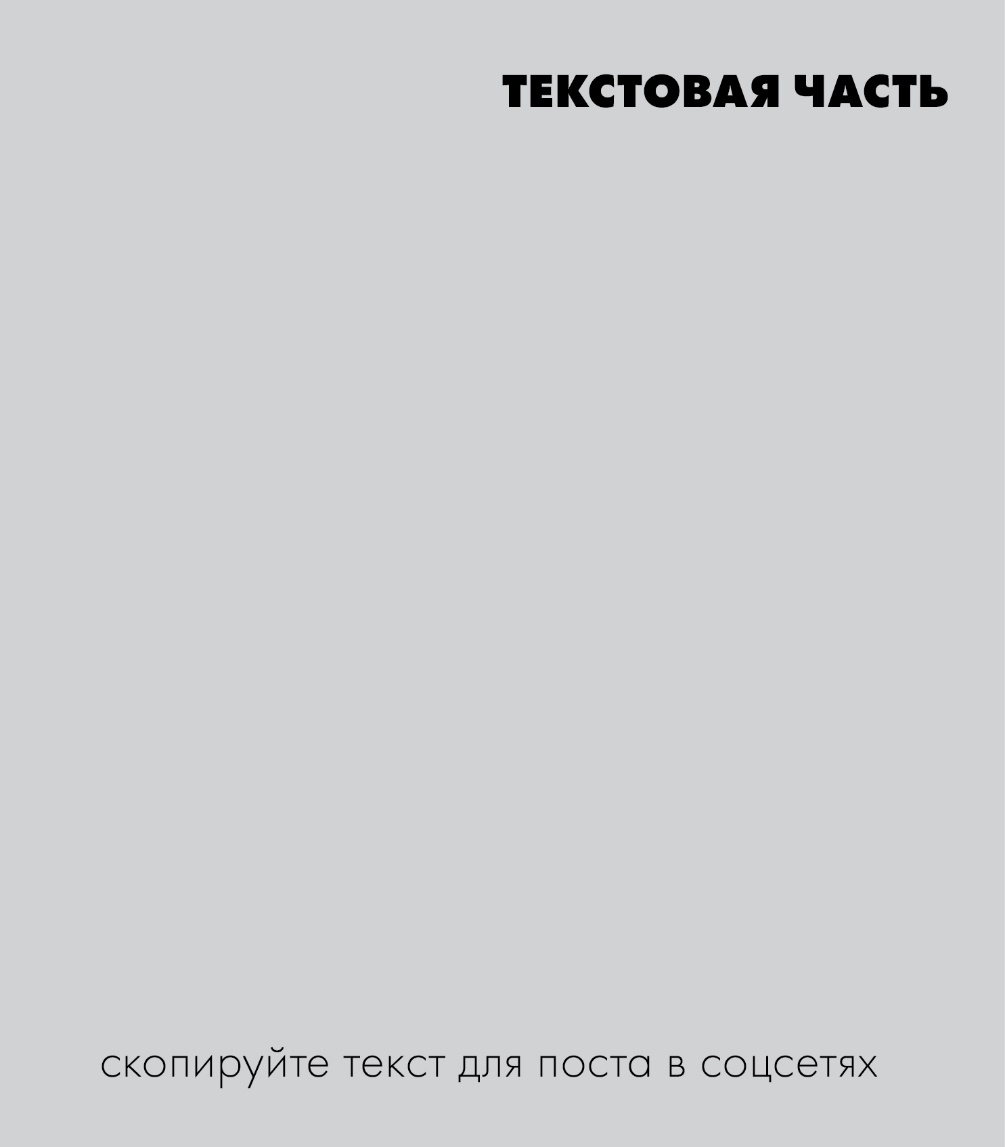 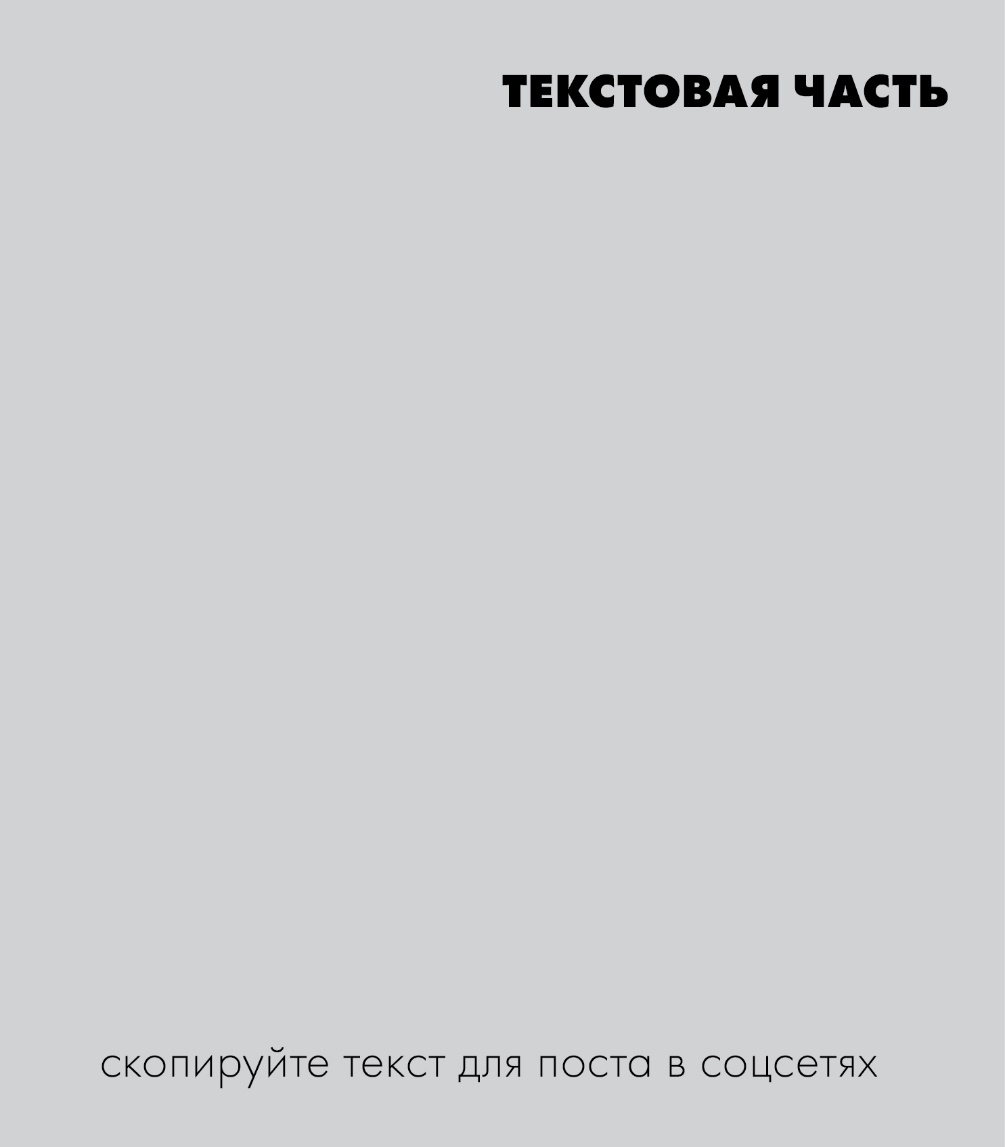 Сохранить здоровье на долгие годы возможно! Все мы знаем, что этому способствует правильное питание и активный образ жизни. Но есть еще и помощники, которые заботятся о нас, например, Лецитин. Он является важным соединением в нашем организме и представляет собой смесь фосфолипидов, которые оказывают благотворное влияние на восстановление и защиту печени, способствуют нормальному функционированию нервной ткани, повышают умственную работоспособность, улучшая метаболизм в клетках мозга, положительно влияют на сексуальную активность. Из него на 30 % состоит мозговое вещество, изолирующие и защитные ткани, окружающие спинной и головной мозг, на 66 % - тысячи километров нервных волокон. От концентрации лецитина в сердечной мышце зависит энергообеспечение и выносливость сердца. Кому «Лецитин» необходим? Если вы замечаете у себя один или несколько из этих симптомов
перепады артериального давления;
нарушение концентрации внимания;
забывчивость; 
частая смена настроения и раздражительность; 
головокружения и головные боли;
проблемы со сном.
Лецитин нам всем необходим!

#артлайф #БАД  #здоровые_сосуды #здоровье
Всем известно, как важны для полноценного функционирования нашего организма полиненасыщенные жирные кислоты (ПНЖК), особенно Омега 3 и 6. Они способствуют улучшению структуры кожи и волос, снижению артериального давления, уменьшают риск тромбообразования при заболеваниях сердечно-сосудистой системы, положительно влияют на воспалительный процесс и аллергию.  Но в организме синтезируются в незначительном количестве, которого не хватает, чтобы закрыть все текущие потребности, поэтому должны регулярно поступать с пищей. Сегодня рынок биологически активных добавок предлагает огромное количество средств с содержанием Омега-3 и Омега-6 кислот на любой вкус, цвет и кошелек. Почему «НовОмегин»?
Получен из высококачественного рыбьего жира гренландского лосося;
стабилизирован от окисления витамином Е;
формула усилена растительным источником ПНЖК – льняным маслом;
дигидрокверцетин (биофлавоноид лиственницы сибирской) увеличивает прочность и эластичность сосудов, уменьшает проницаемость сосудистой стенки, восстанавливает микроциркуляцию;
липоевая кислота, селен активируют процессы регенерации поврежденных клеток.
#артлайф #БАД #ПНЖК #здоровье #долголетие
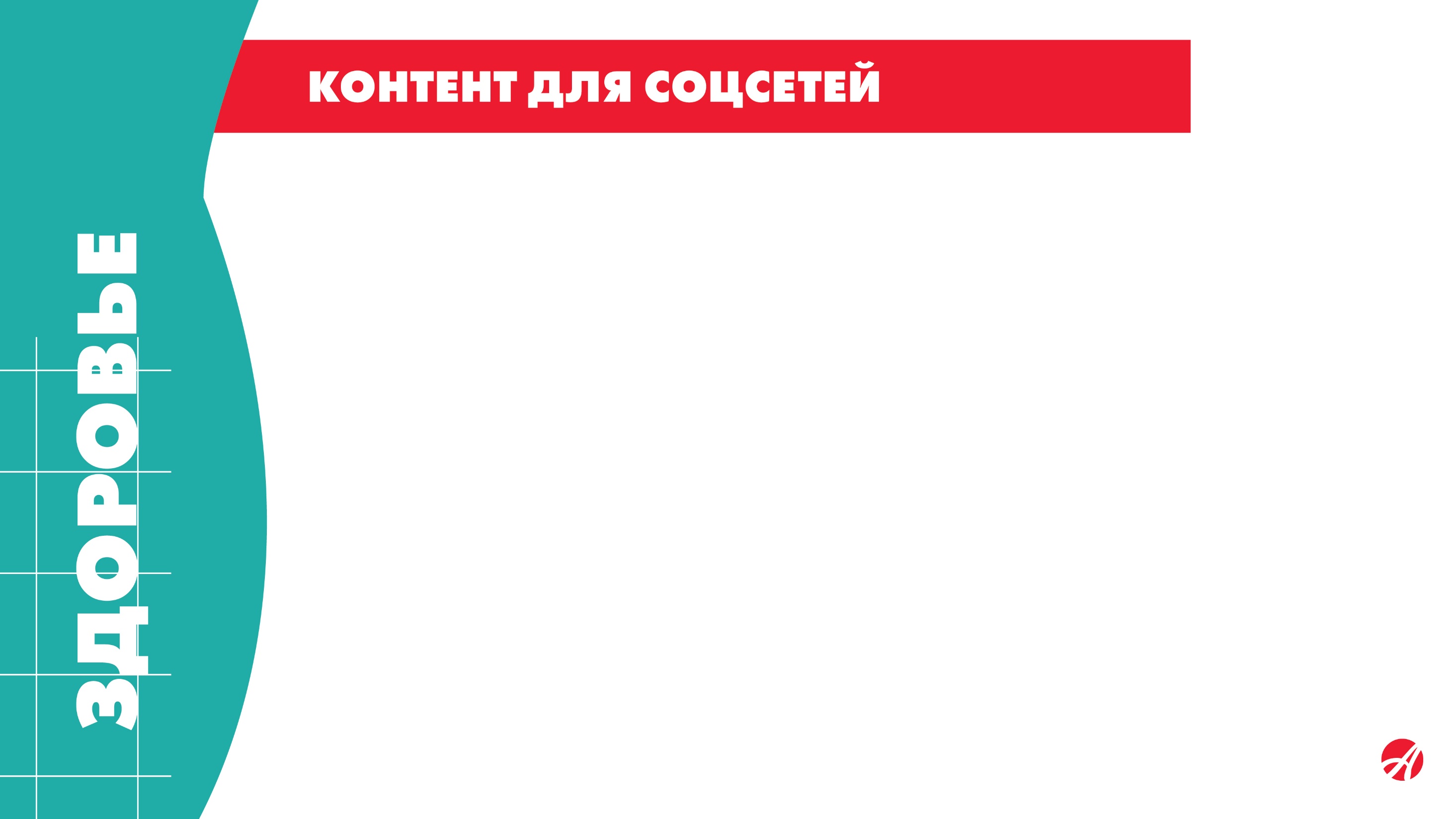 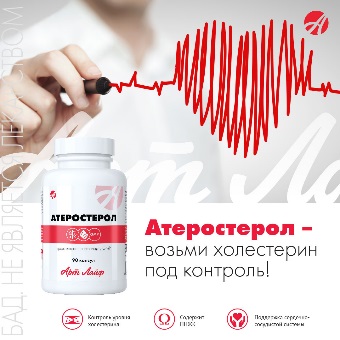 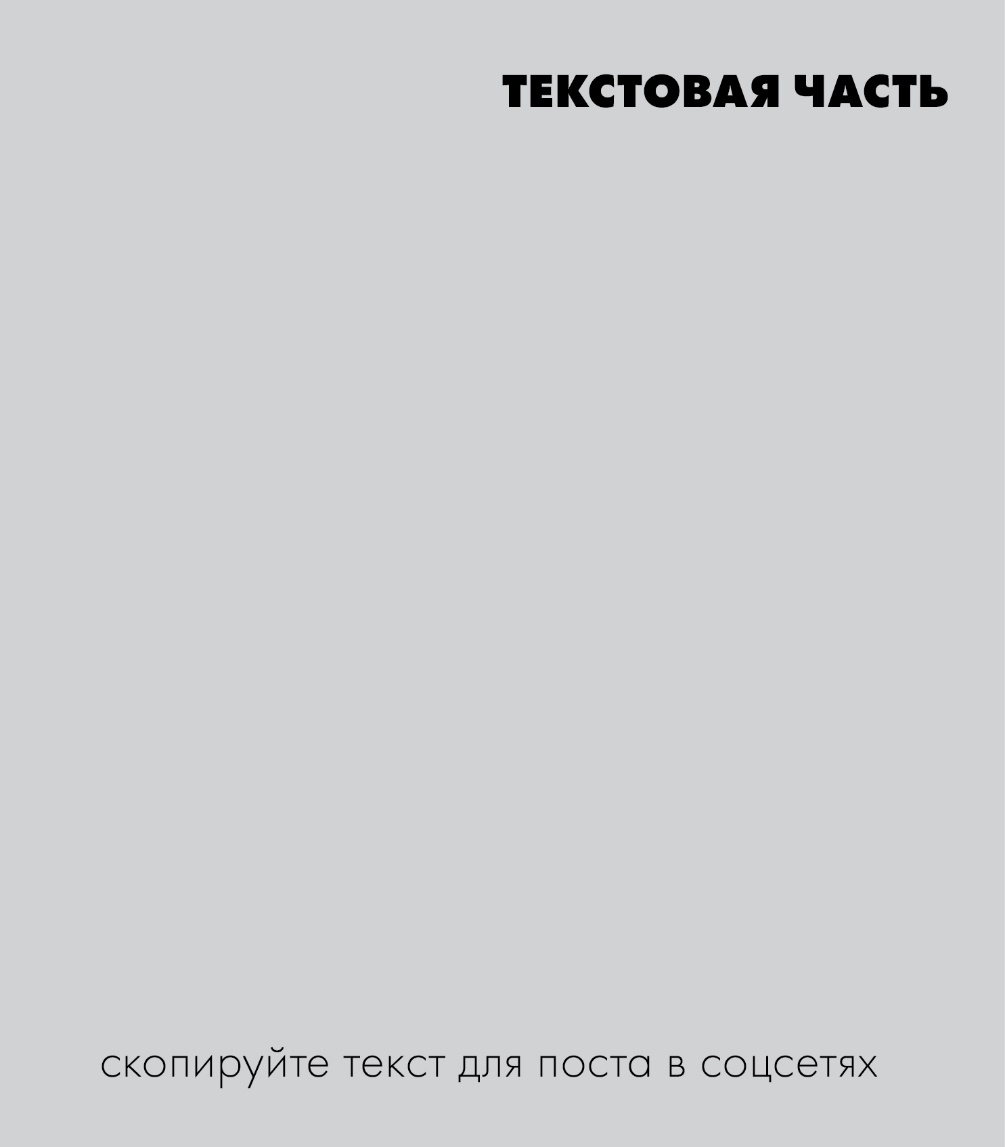 Кардиологи не устают нам напоминать: «Для поддержания здоровья сердца и сосудов очень важен контроль холестерина. А ещё — что сердечно-сосудистые заболевания — главная причина смертности в мире». И тут уж не отмахнёшься: хочешь жить долго и быть здоровым, кое-что знать про холестерин просто необходимо. Холестерин бывает двух видов:
«Хороший». Это очень маленькие молекулы, которые легко проникают через стенку кровеносного сосуда. Он играет важную роль в обменных процессах нашего организма, влияет на синтез гормонов и обладает противовоспалительным действием. 
«Плохой» холестерин. Он имеет молекулы большого размера, которые могут «оседать» на стенках сосудов и способствовать развитию атеросклероза. 
Очень важно, чтобы «хорошего» холестерина было много, а «плохого» мало. 
И здесь нам помогает препарат Атеростерол, который содержит полиненасыщенные омега – 9 жирные кислоты («хороший» холестерин) и фитостеролы (вещества, которые не «дают» всасываться «плохому» холестерину из кишечника в кровь). Такой состав препарата помогает нормализовать липидный обмен в организме (обеспечить наш организм «хорошим» холестерином и снизить содержание «плохого» холестерина).

#артлайф #БАД #здоровье_сердца #чистые_сосуды
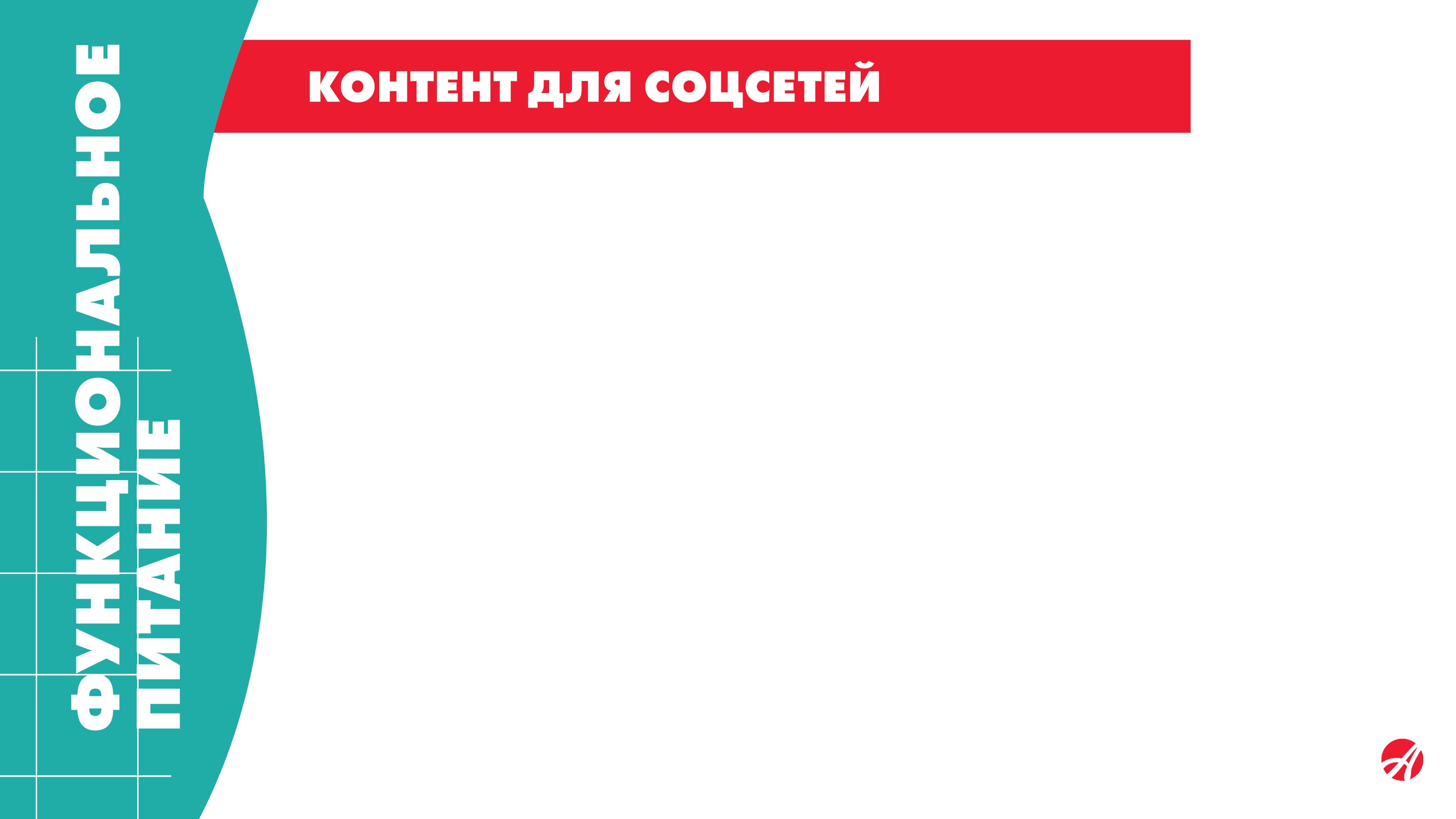 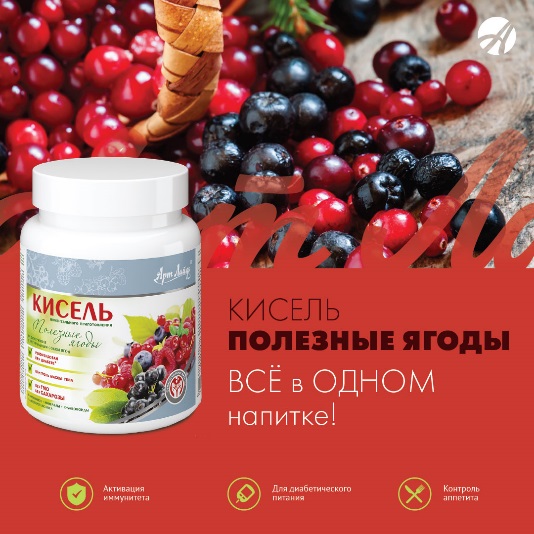 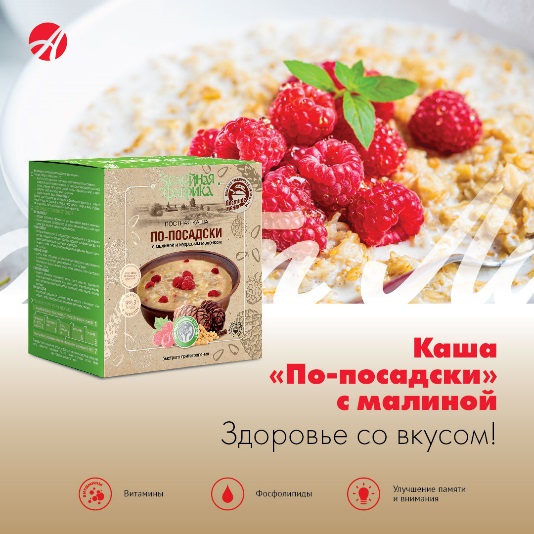 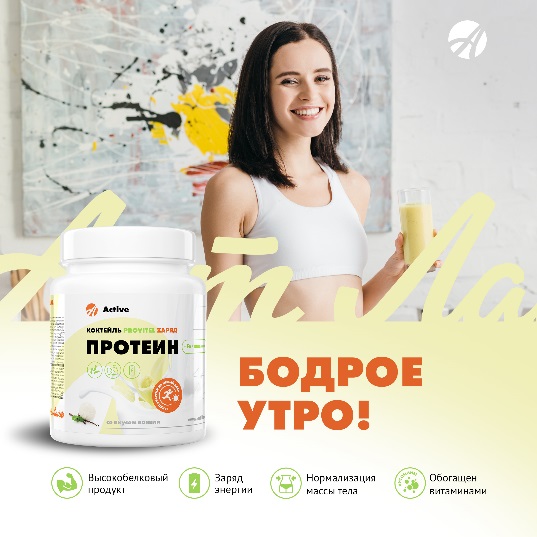 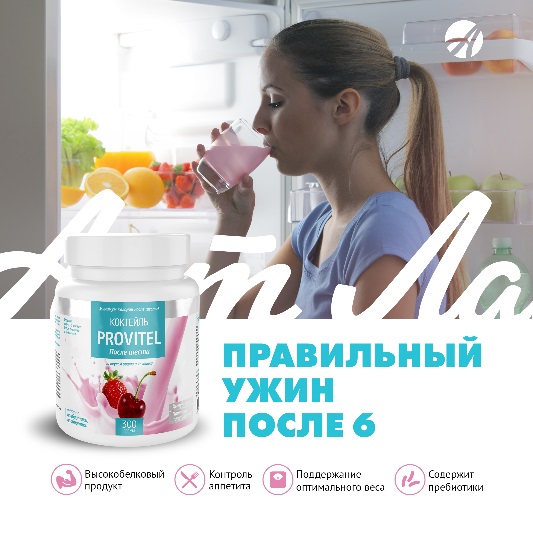 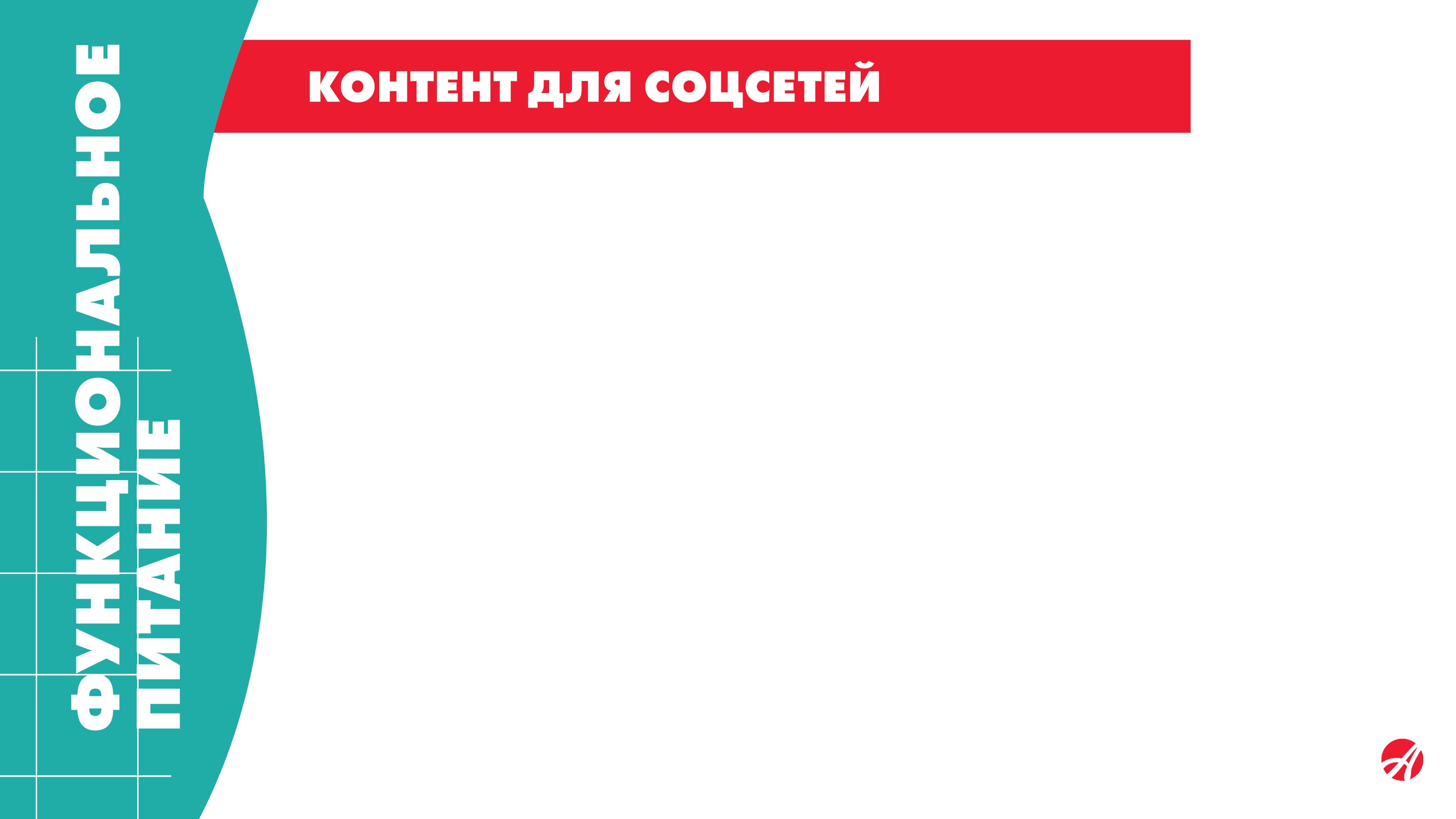 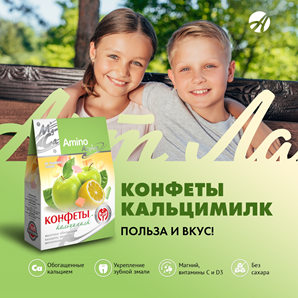 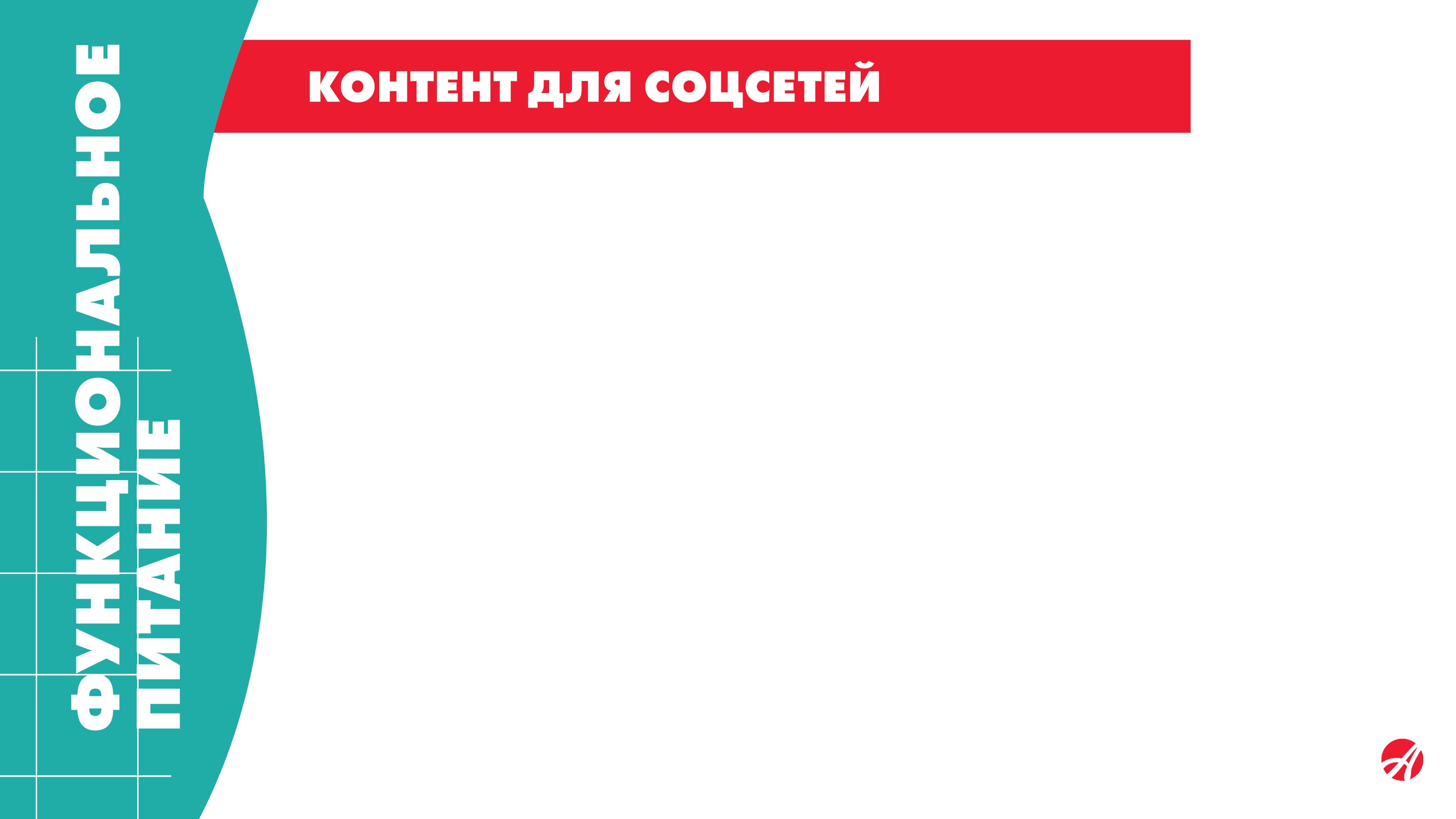 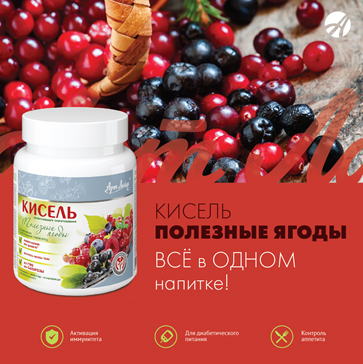 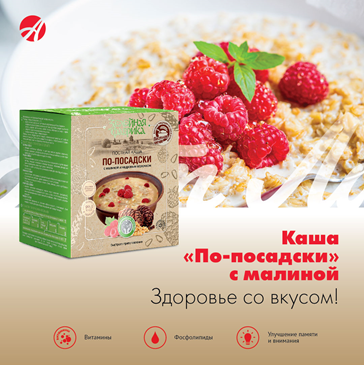 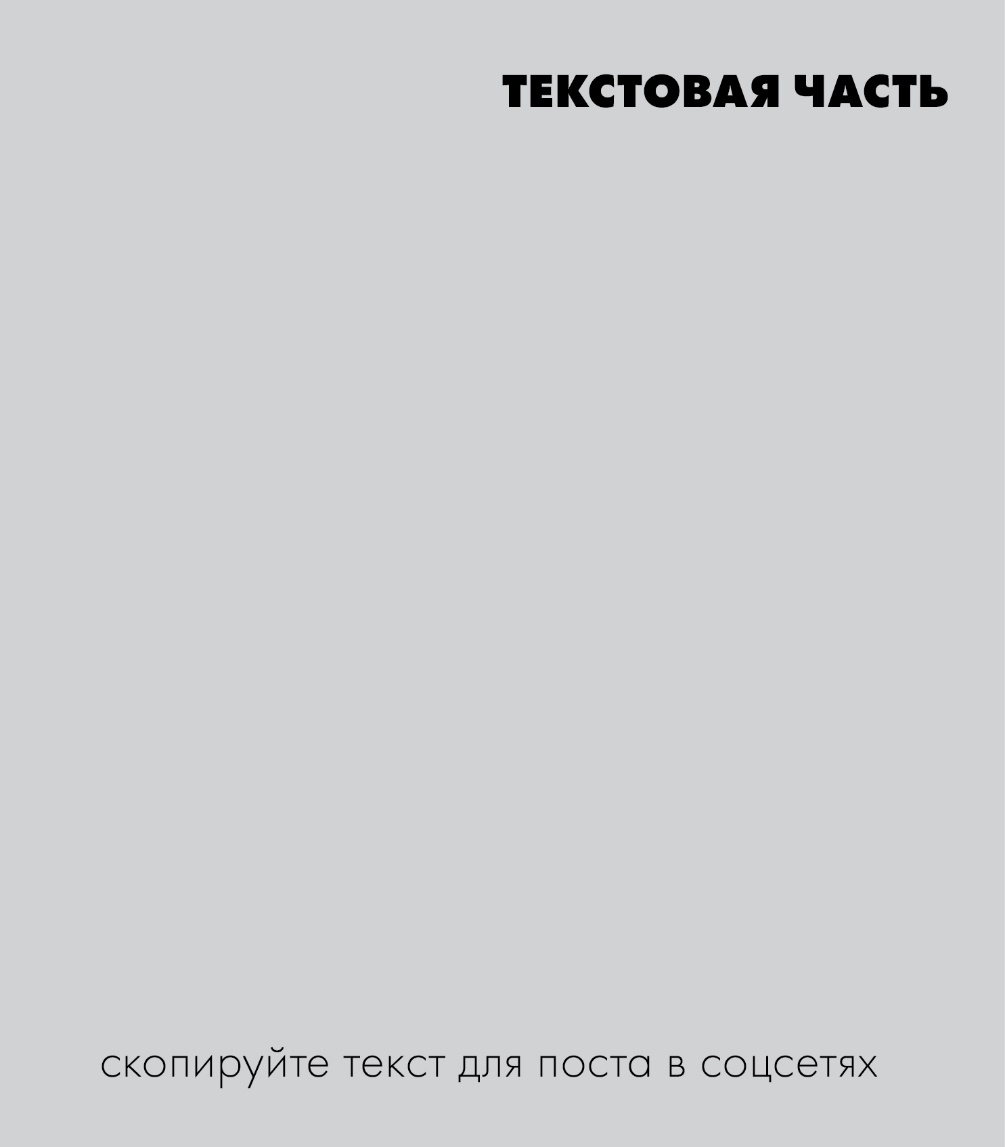 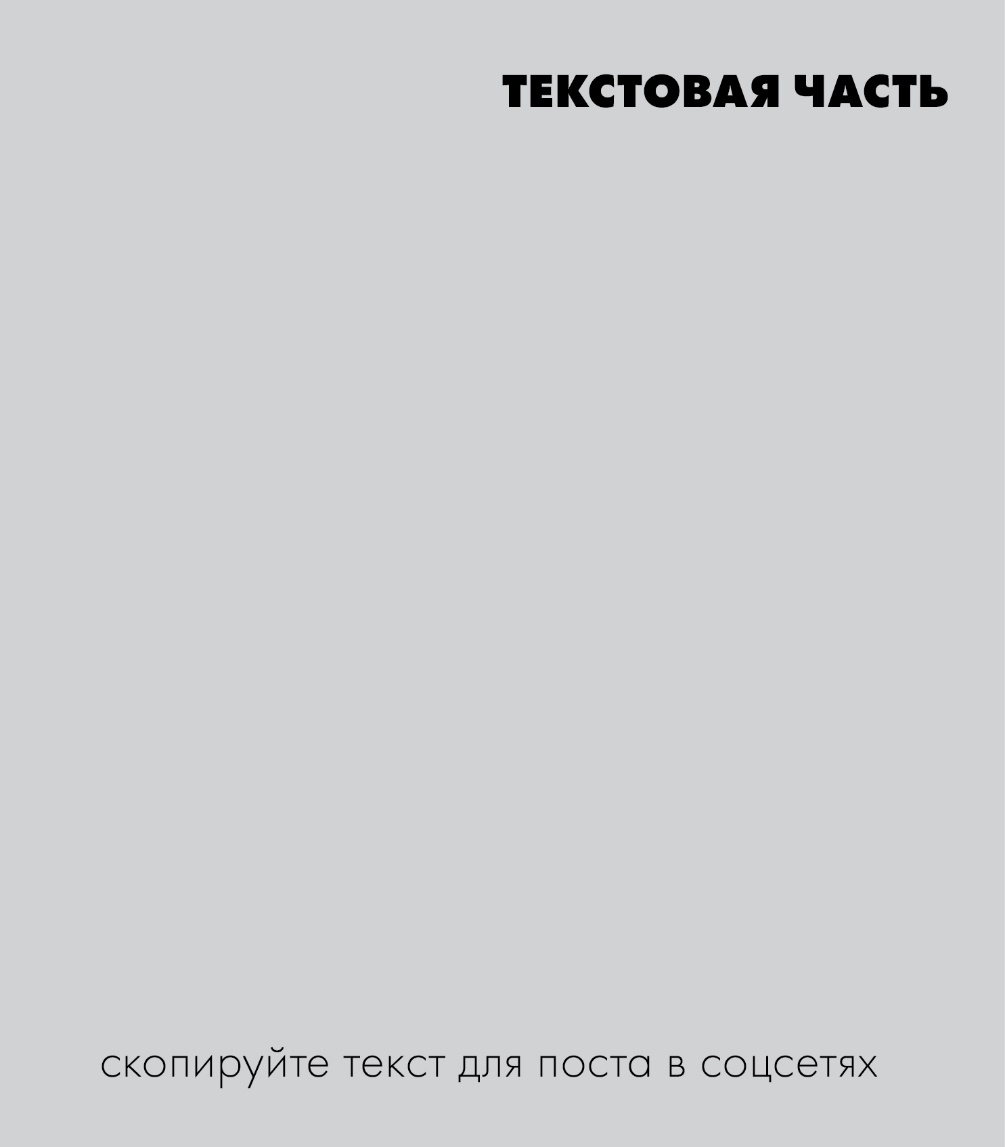 ИДЕАЛЬНО ДЛЯ ПУТЕШЕСТВИЙ!

Пост-это важная традиция православия. Целью поста является не только духовное очищение, но и очищение на физическом уровне. Постная пища должна быть простой и сытной, сбалансированной по составу. Каши занимают важное место в постном меню, как источник белка, растительных жиров, углеводов, клетчатки, витаминов и минералов. Они обеспечивают чувство сытости надолго, давая силы и бодрость. Каша по-посадски имеет богатый состав и насыщенный оргинальный вкус, который выгодно выделяет ее среди других вариантов.  Преимущества:
мультизлаковая: содержит хлопья ржаные, пшенные, ячменные, воздушный рис и кукурузу в качестве источника медленных углеводов, витаминов и минералов;
кедровое молочко - мощный иммуностимулятор, адаптаген и антиоксидант обеспечивает поддержку защитных сил организма, повышает выносливость;
лецитин улучшает работу клеток мозга, активируя память, внимание и мышление. Стимулирует микроциркуляцию крови, снижает уровень холестерина, обеспечивая профилактику атеросклероза и болезней сердца;
витаминный комплекс: C, A, E, D3 повышает жизненный тонус и сопротивляемость организма инфекциям. 
#функциональноепитание #продуктыбыстрогоприготовления  #едадляпутешествий
Кисель – это исконно русское деревенское блюдо, первым появился овсяный и уже позднее, стали набирать популярность фруктово-ягодные кисели и не случайно, ведь данный напиток обладает высокой питательной ценностью, имеет богатый витаминно-минеральный состав и подщелачивающее действие. Компания Артлайф пошла дальше и преумножила эти полезные свойств, разработав диетический продукт - кисель «Полезные ягоды». Он содержит современный природный сахарозаменитель эритритол, который легко усваивается организмом, имеет нулевой гликемический индекс, безвреден для зубов. Продукт рекомендован людям, контролирующим массу тела и показатели уровня сахара в крови. Натуральный сок малины, брусники и аронии дарит готовому напитку кисло-сладкий вкус и особенный аромат. Обогащение комплексом активных компонентов: антоцианы, гесперидин и рутин способствует укреплению сосудов, поддержке работы органа зрения, уменьшению чувства усталости. Пиколинат хрома помогает регулировать синтез липидов и углеводный обмен, уменьшает тягу к сладкому и как следствие активирует процесс похудения. Йод имеет особое значение для полноценной работы щитовидной железы. Цинк и медь поддерживают естественные защитные силы организма.

#артлайф #перекус #кисель  #здоровье #диетическое_питание
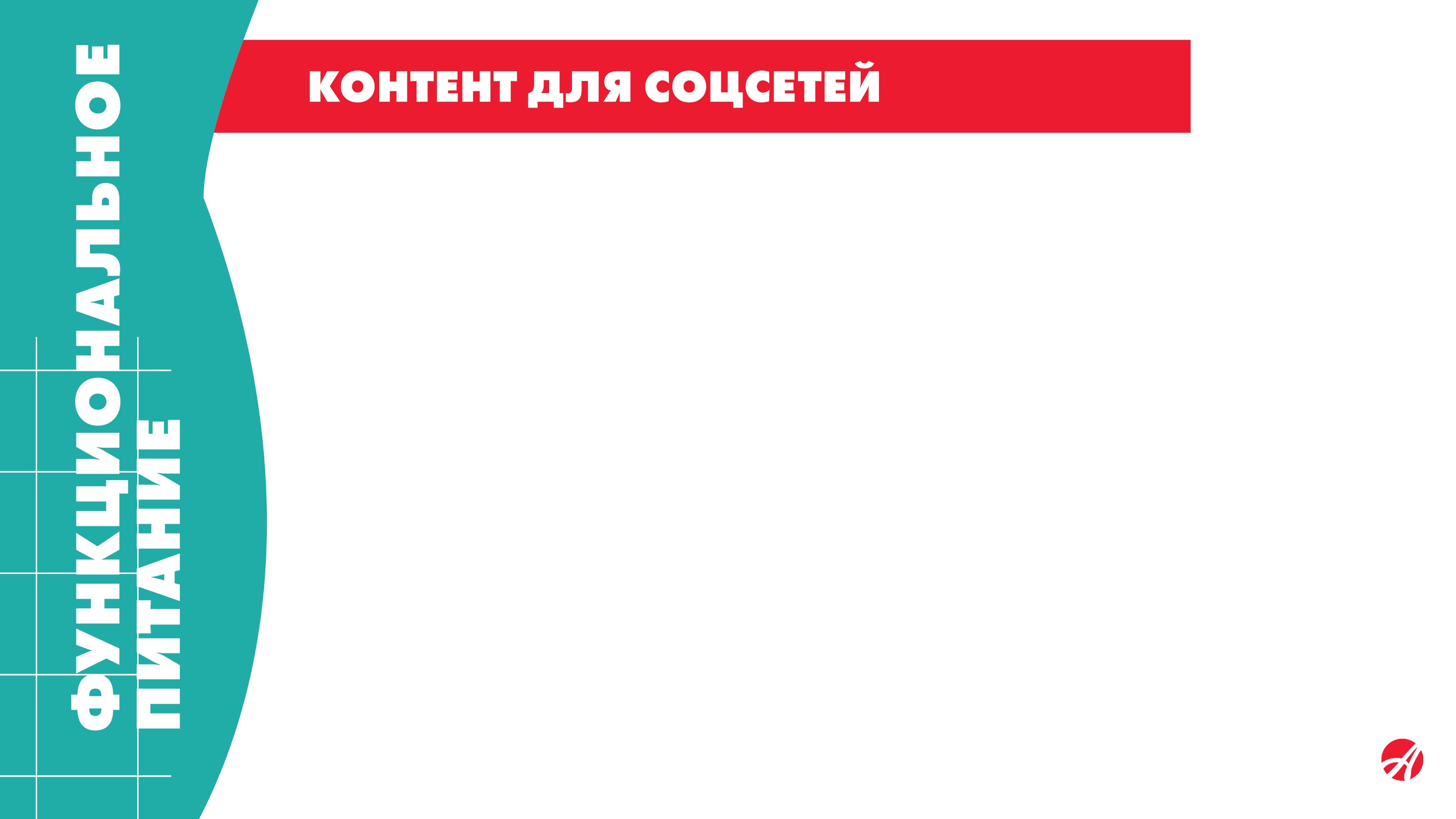 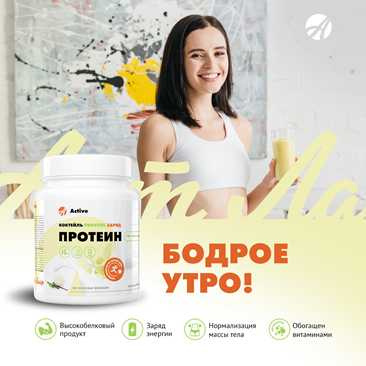 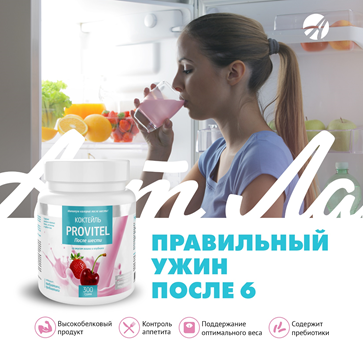 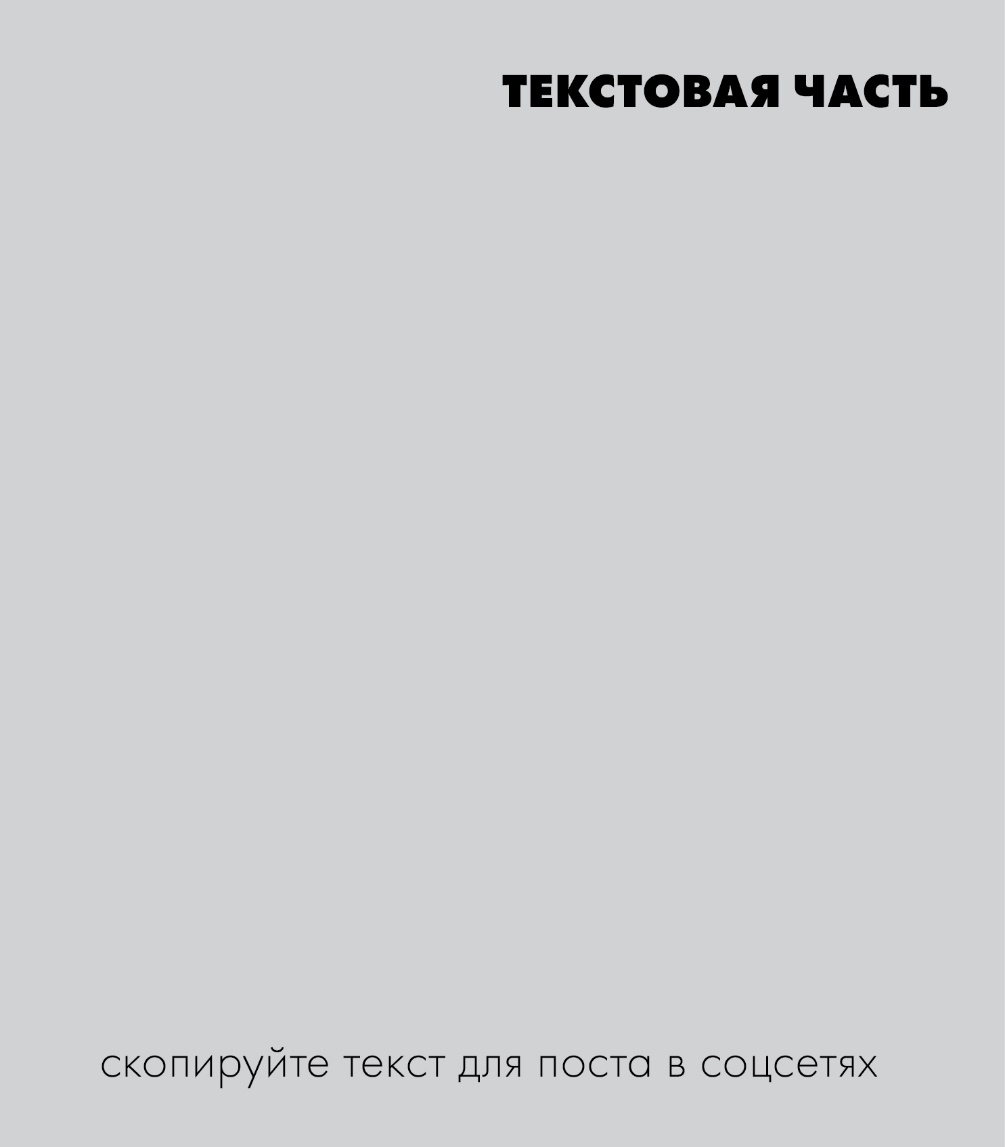 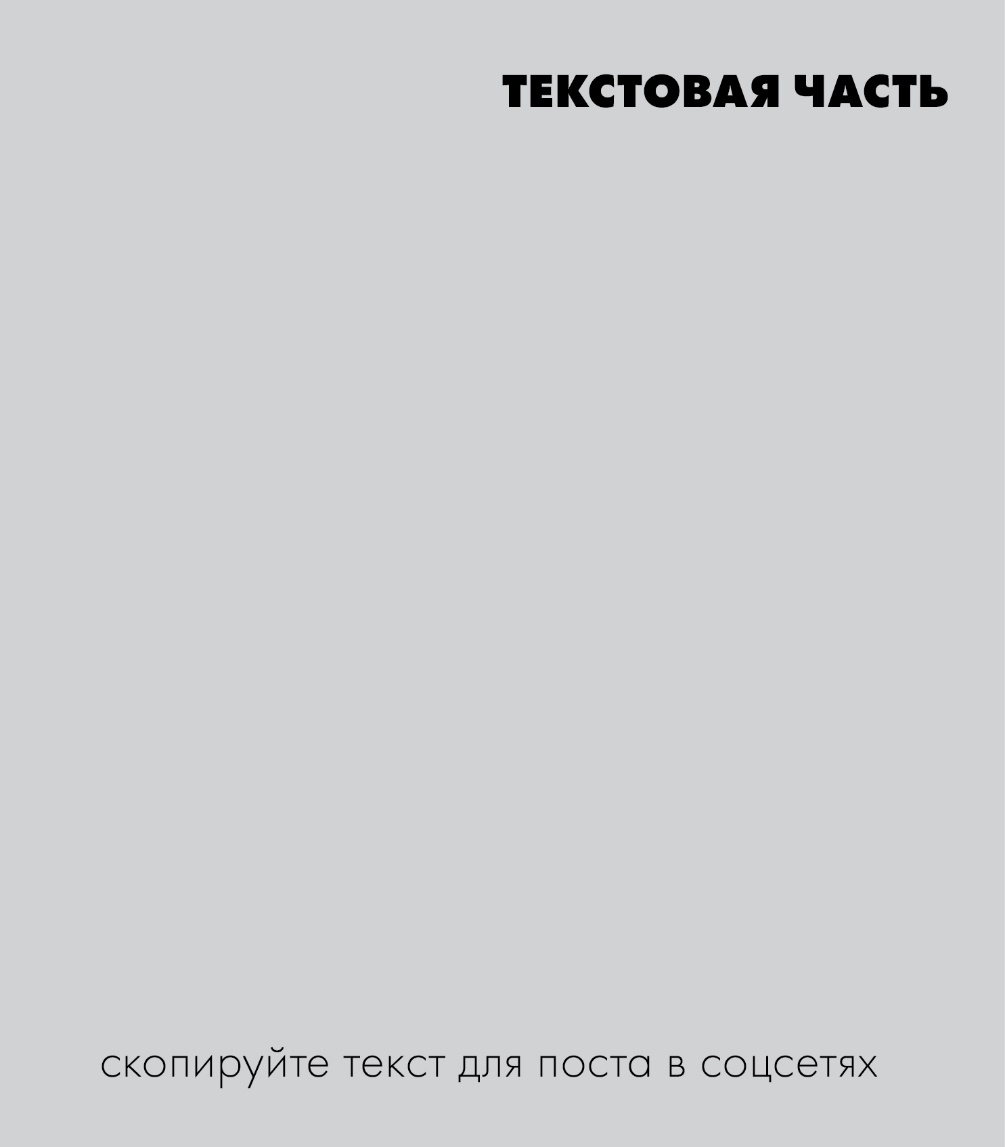 Процесс похудения невозможен без ряда ограничений в рационе: следует уменьшить потребление жареного и соленого, исключить мучное и сладкое, есть больше овощей и т. д. Первый шаг к новому образу жизни самый сложный, требуется время и дисциплины. Чтобы начать правильно и получить желаемый результат, мы предлагаем помочь своему организму - включить в рацион протеиновый коктейль от Артлайф: «Провитель Zаряд». Продукт представляет собой сбалансированный завтрак, источник правильного белка, жиров и углеводов, обогащенный комплексом важнейших микронутриентов. Легкое усвоение продукта и высокая питательная ценность подарят заряд бодрости и чувство сытости надолго, помогут уменьшить тягу к сладкому. 
Помимо завтрака коктейль прекрасно подойдет людям, ведущим активный образ жизни, спортсменам перед и после тренировок в качестве источника белка для формирования мышечного рельефа и быстрого восполнения энергии. 



#артлайф #протеин #коктейль  #здоровье #завтрак
Когда цель поставлена, дело остается за малым, начать и не сойти с намеченной дистанции раньше времени. Процесс формирования красивой фигуры требует не только терпения, но и знаний, крайне важно следить за присутствием белка в повседневном рационе, так как именно он является строительным материалом для наших мышц.  Не всегда получается закрывать потребность в протеине натуральными продуктами: курица, рыба, говядина и тогда на помощь приходит белковый коктейль "Провитель После шести", который,  также прекрасно подойдет в качестве низкокалорийного позднего ужина. Хорошо усвояемый, сбалансированный по аминокислотному составу соевый протеин помогает моделировать фируру, формируя красивый мышечный рельеф и качественное тело. Ферментный комплекс, пищевые волокна и пробиотики обеспечат комфортное пищеварение и максимально полное усвоение всех компонентов состава.


#артлайф #лето #здоровье #функциональноепитание#протеин
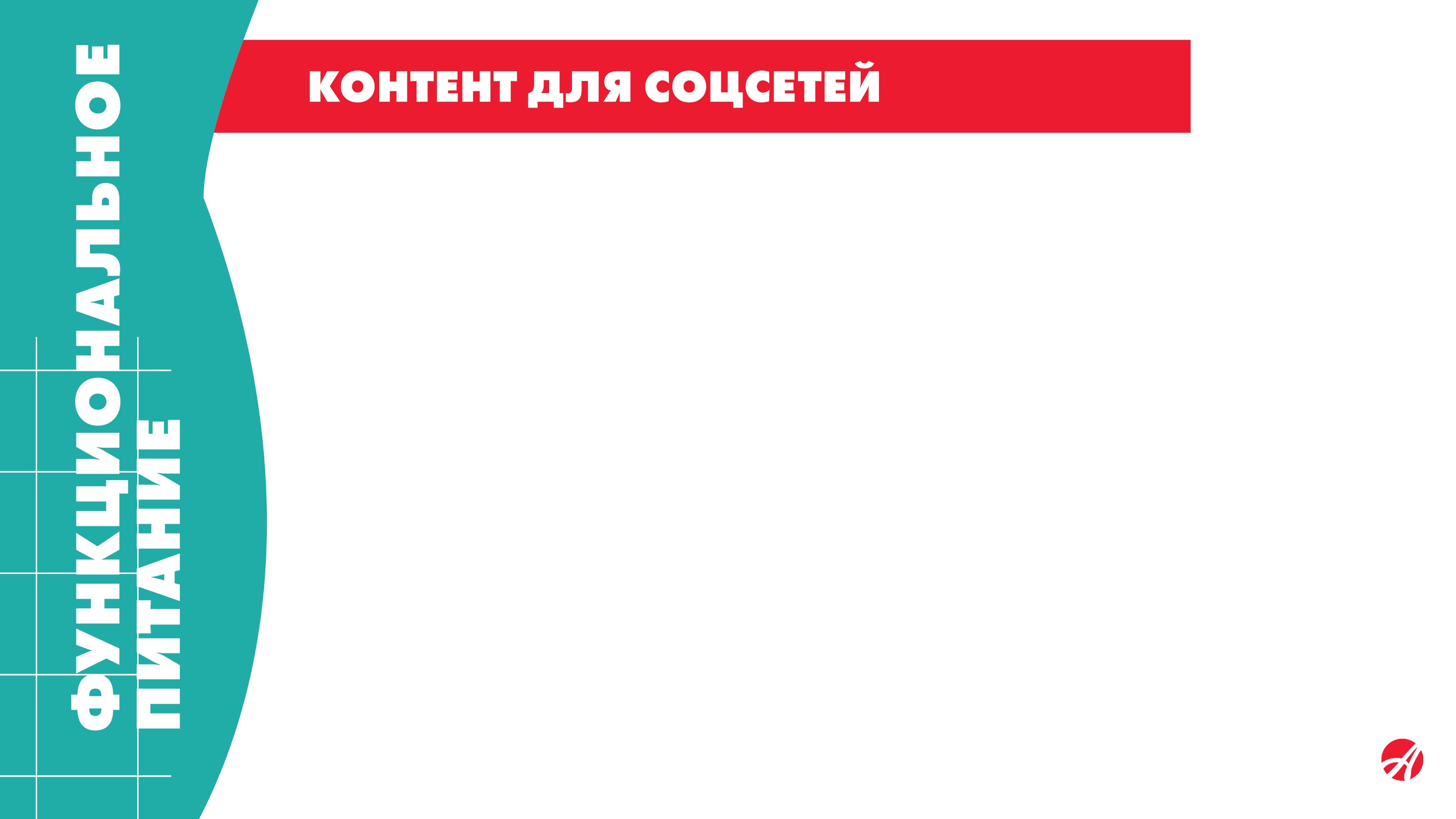 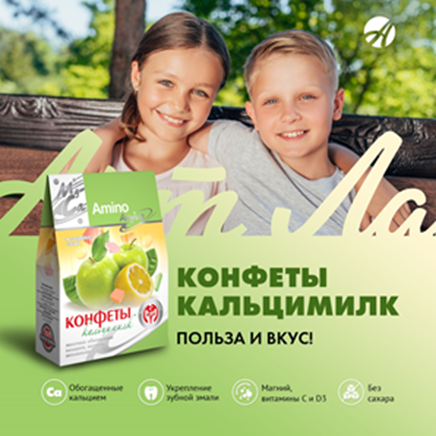 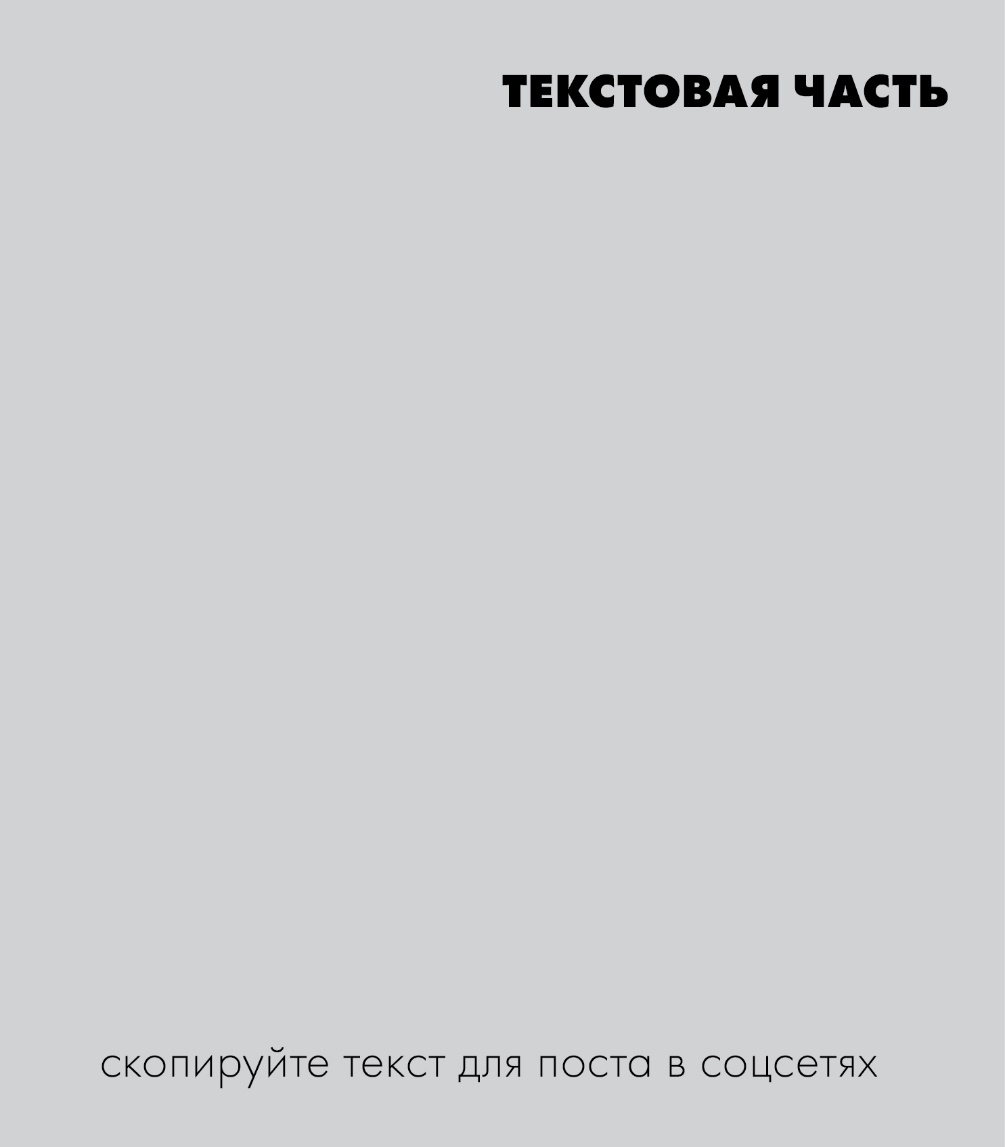 На протяжении последних лет отмечаются устойчивые нарушения в структуре питания детей, наблюдается так называемый «скрытый голод», вызванный нехваткой витаминов, макро- и микроэлементов в привычных продуктах. Несбалансированное питание, перекусы на ходу, моно предпочтения в еде – все это приводит к неутешительным последствиям в развитии детского организма, в частности, к различным заболеваниям алиментарного характера. Родители прекрасно знают, что накормить ребенка правильно, практически невозможное, ведь слово «полезно» для него ничего не значит. Мы предлагаем готовое решение проблемы - специализированный пищевой продукт Конфеты "Кальцимилк". Полезное лакомство с нежным молочным вкусом понравится, даже самому капризному ребенку. В период активного роста очень важно, чтобы в рационе ребенка присутствовали необходимые макроэлементы в биологически доступной форме, входящие в состав кальций, магний, витамин С и Д3 способствуют правильному формированию костей и укреплению зубной эмали, отсутствие сахара предупреждает возникновение кариеса и аллергии. 
Продукт рекомендован детям с 3х лет.

#артлайф #кисель #лето #природа #здоровье
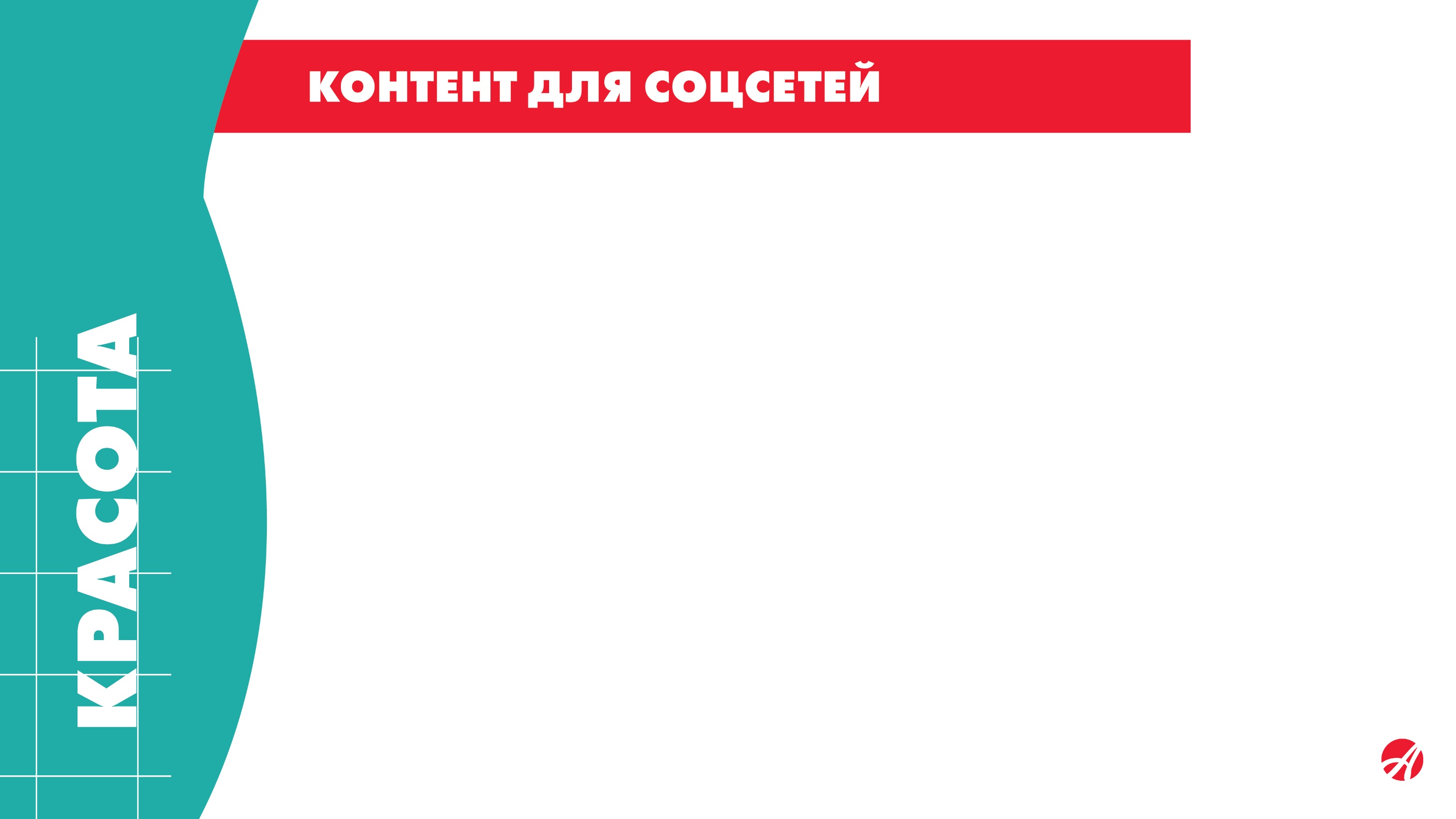 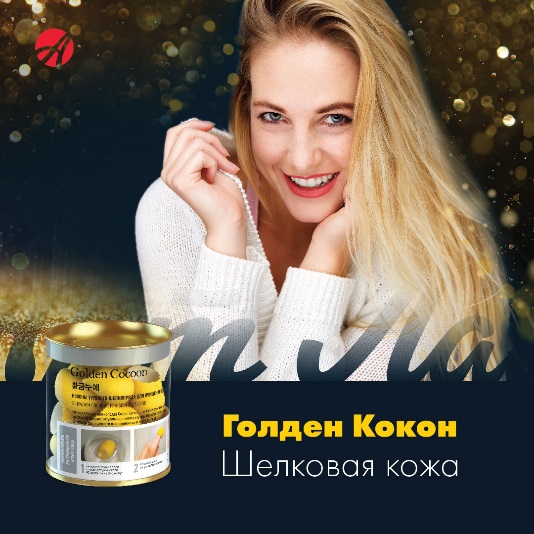 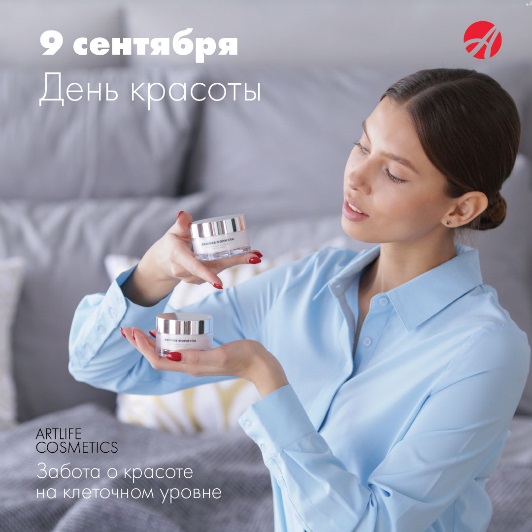 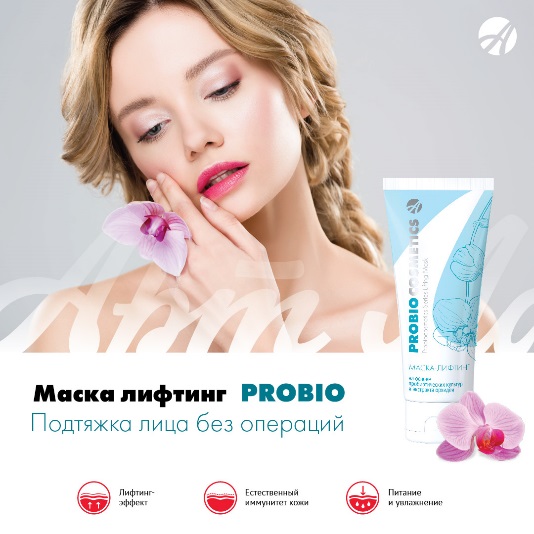 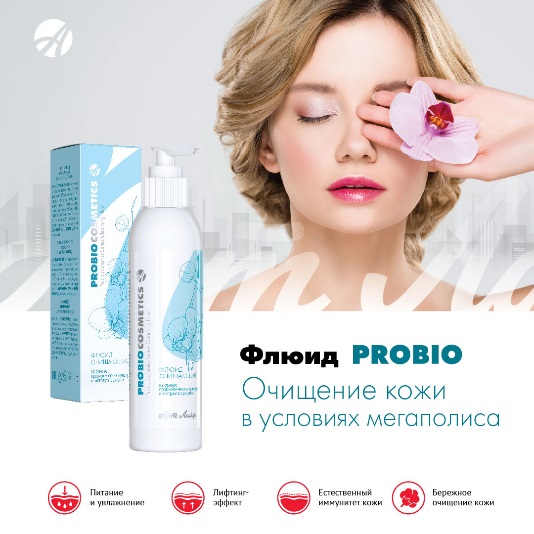 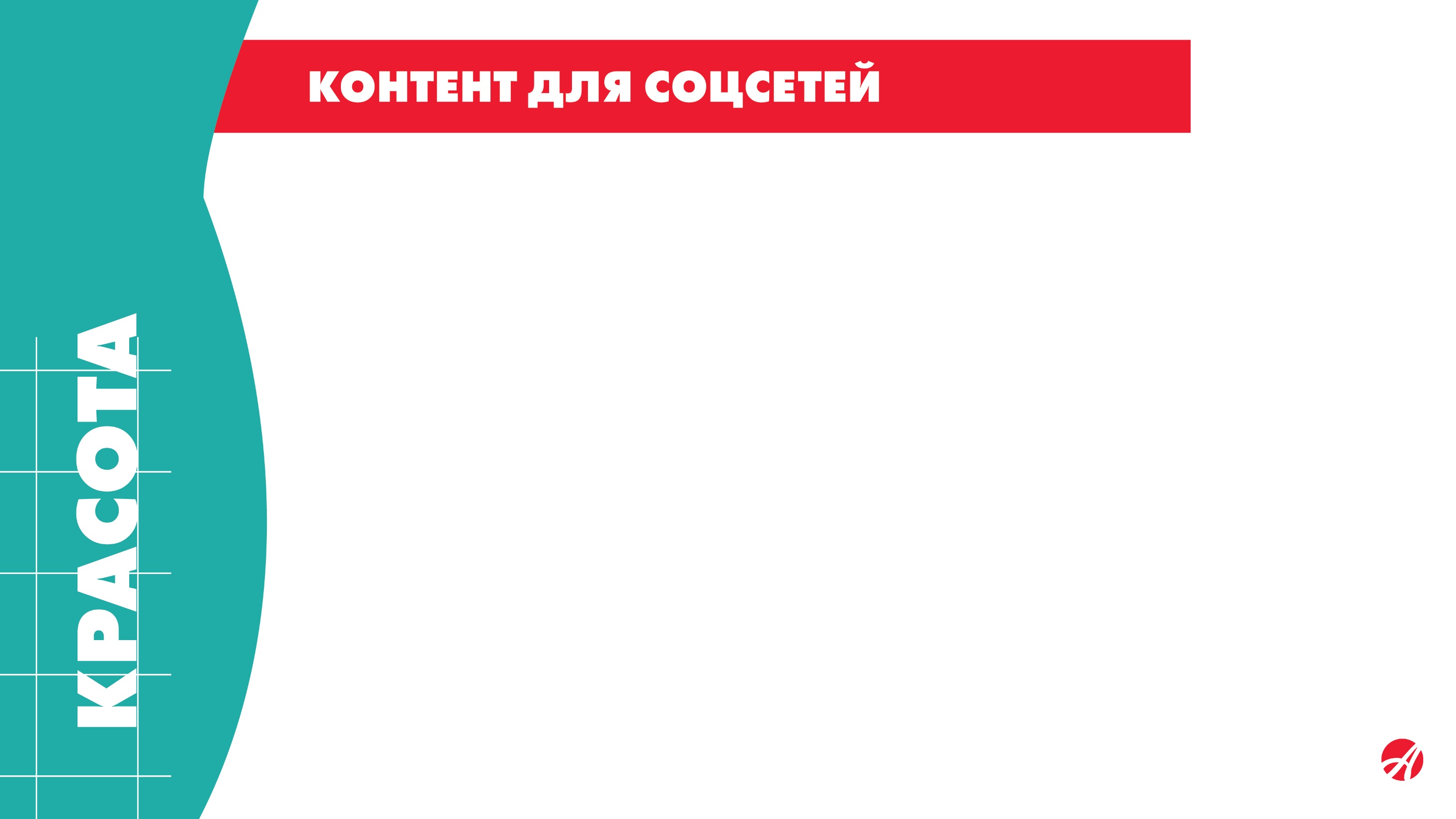 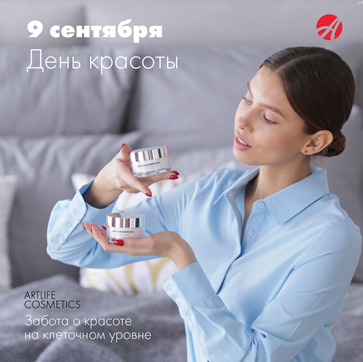 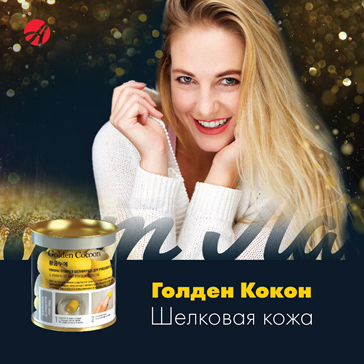 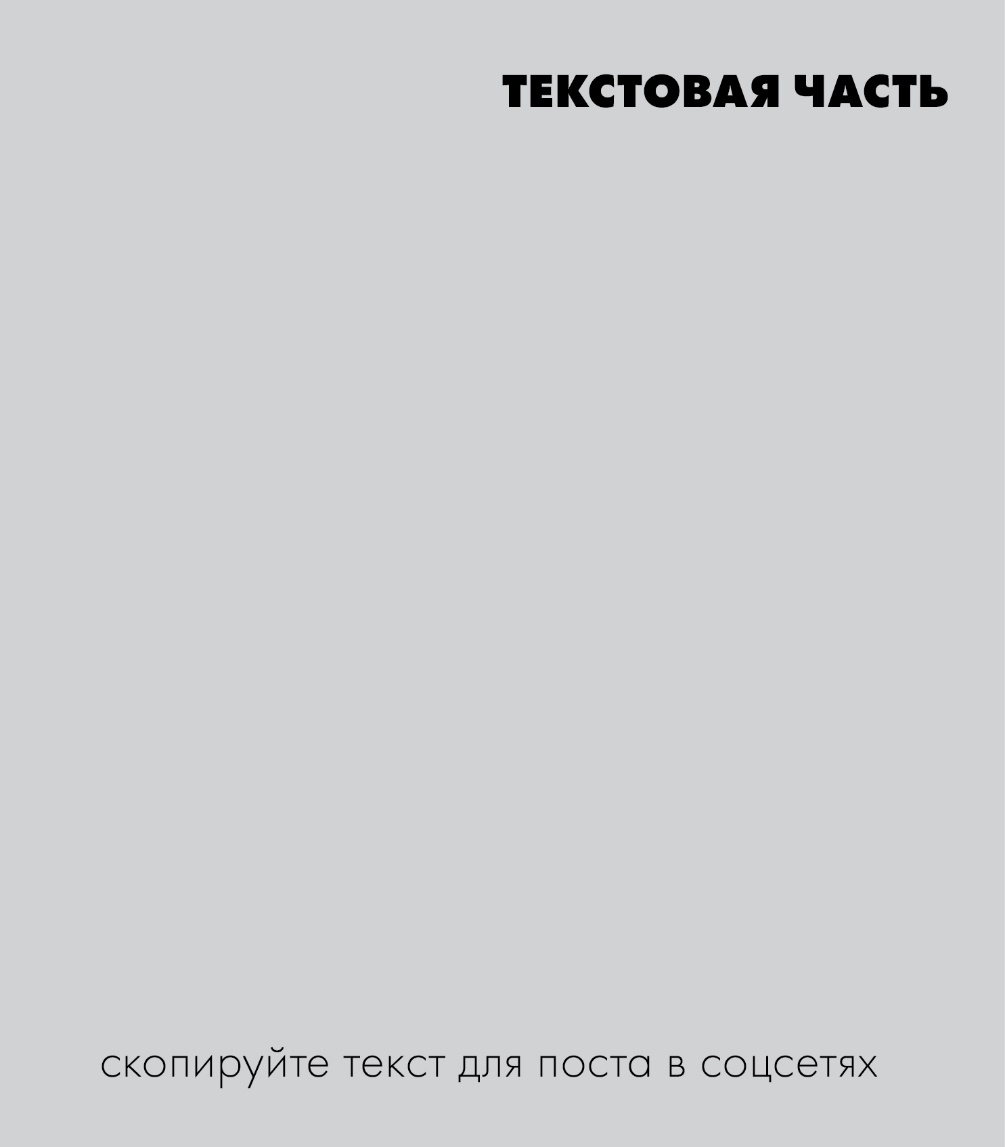 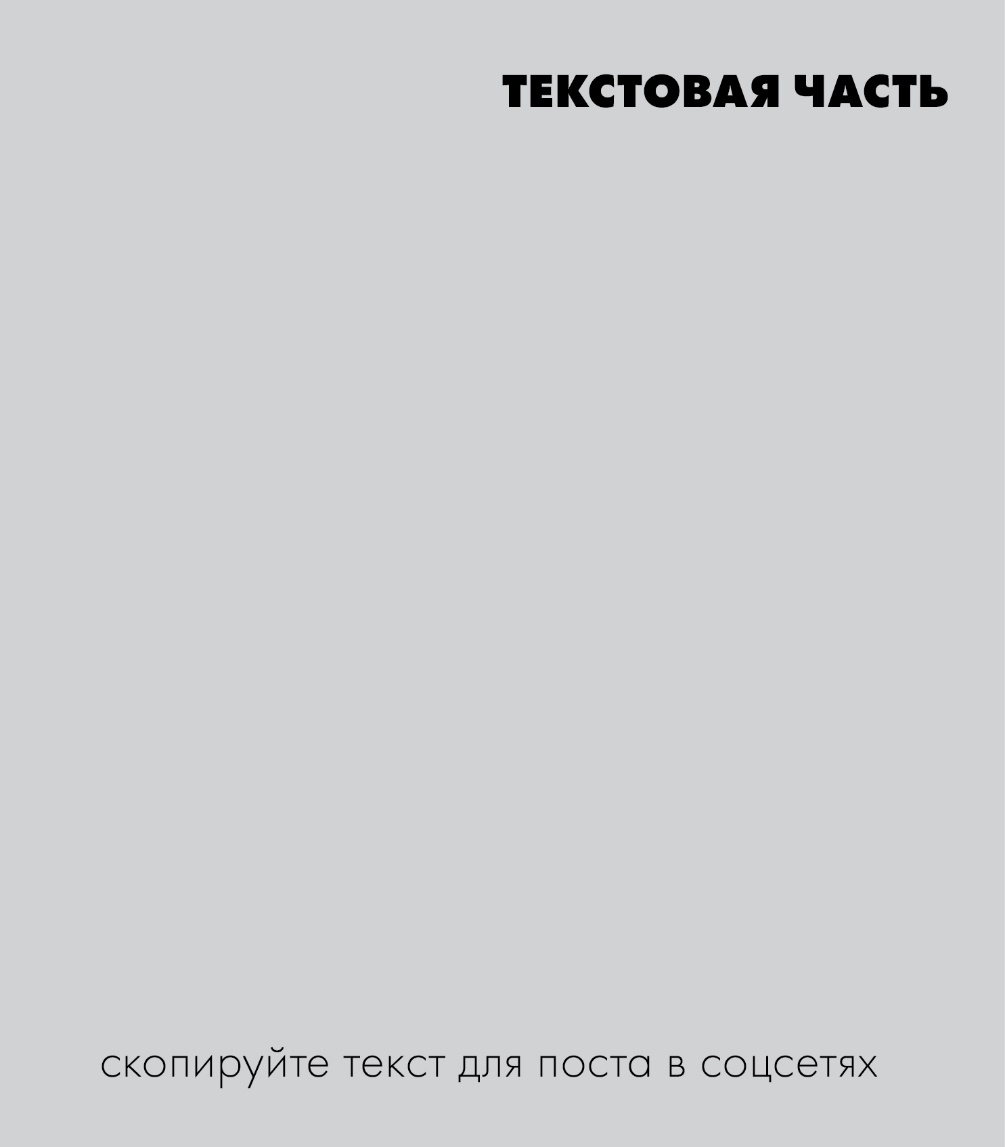 Забота о красоте на клеточном уровне
Anti-age эффект лег в основу разработки серии ARTLIFE COSMETICS.
Все дело в пептидном комплексе! Пептиды - это молекулы, состоящие из двух и более аминокислот, соединенных между собой пептидной связью. Они меньше и легче белков, благодаря чему лучше проникают в клетки эпидермиса.
Инновационный пептидный комплекс:
способствует повышению естественной выработки коллагена и эластина;
расслабляет мышцы, что тормозит формирование заломов и морщин;
активизирует работу клеток;
запускает процесс регенерации кожи;
обеспечивает защиту кожи от негативного воздействия окружающей среды;
помогает бороться с пигментацией кожи.
ДНЕВНАЯ ФОРМУЛА и НОЧНАЯ ФОРМУЛА  - идеальное сочетание. Днем наша кожа получает компоненты, замедляющие потерю влаги и снижение тургора, приобретая здоровый сияющий вид. А ночью создается анти-стресс эффект, выравнивается тон кожи. При постоянном применении достигается отбеливающий эффект.

#артлайф #красота #уход #мошки #кожа  #красота_и_молодость
Каждая женщина желает поражать своей красотой окружающих. Для этого необходимо подобрать правильный уход, основой которого может стать уникальный продукт -  коконы тутового шелкопряда Golden Cocoon. Это экологически чистый природный продукт, является эффективным средством для глубокого очищения кожи и массажа лица.
Возрастные изменения и подростковые высыпания, чрезмерная пигментация и сухость кожи – это основные показания для применения в уходе за лицом данного природного средства.
Кокон состоит из фиброина (собственно сама шелковая нить) и серецина (одна из 18 аминокислот, которая входит в состав кокона). 
Серецин усиливает выработку собственного коллагена, питает и способствует сохранению естественной влаги. Кожа становится эластичной, подтягивается овал лица.
Волокна фиброина оказывают отшелушивающий эффект – за счет мощного очищающего действия, помогают мягко удалить омертвевшие частички дермы, что особоенно полезно для сухой и проблемной кожи.
Помогает нормализовать метаболические процессы на клеточном уровне и как следствие – кожа становиться свежее, светлее и приобретает здоровый вид. Даже в 50 лет можно выглядеть роскошно.

#артлайф #сияющая_кожа #красота #молодость
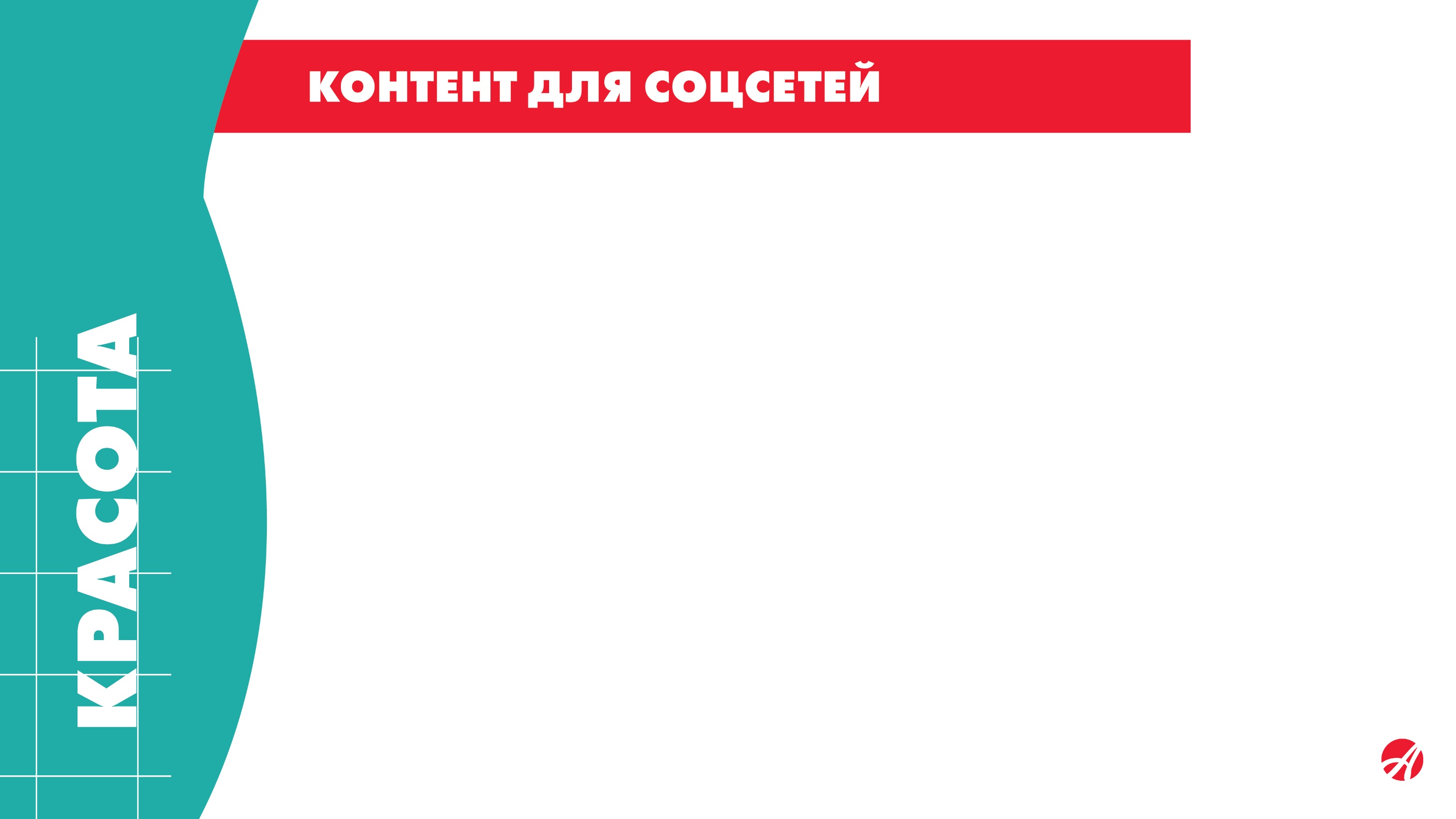 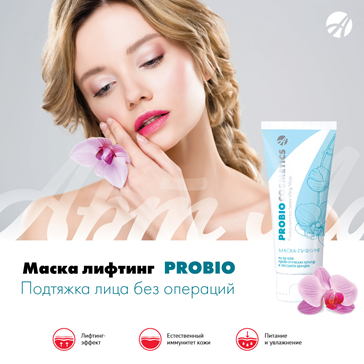 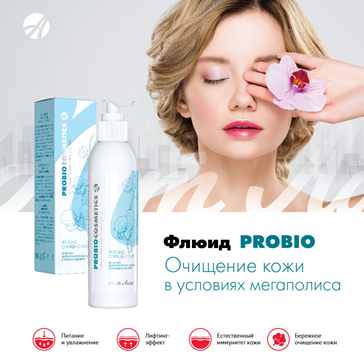 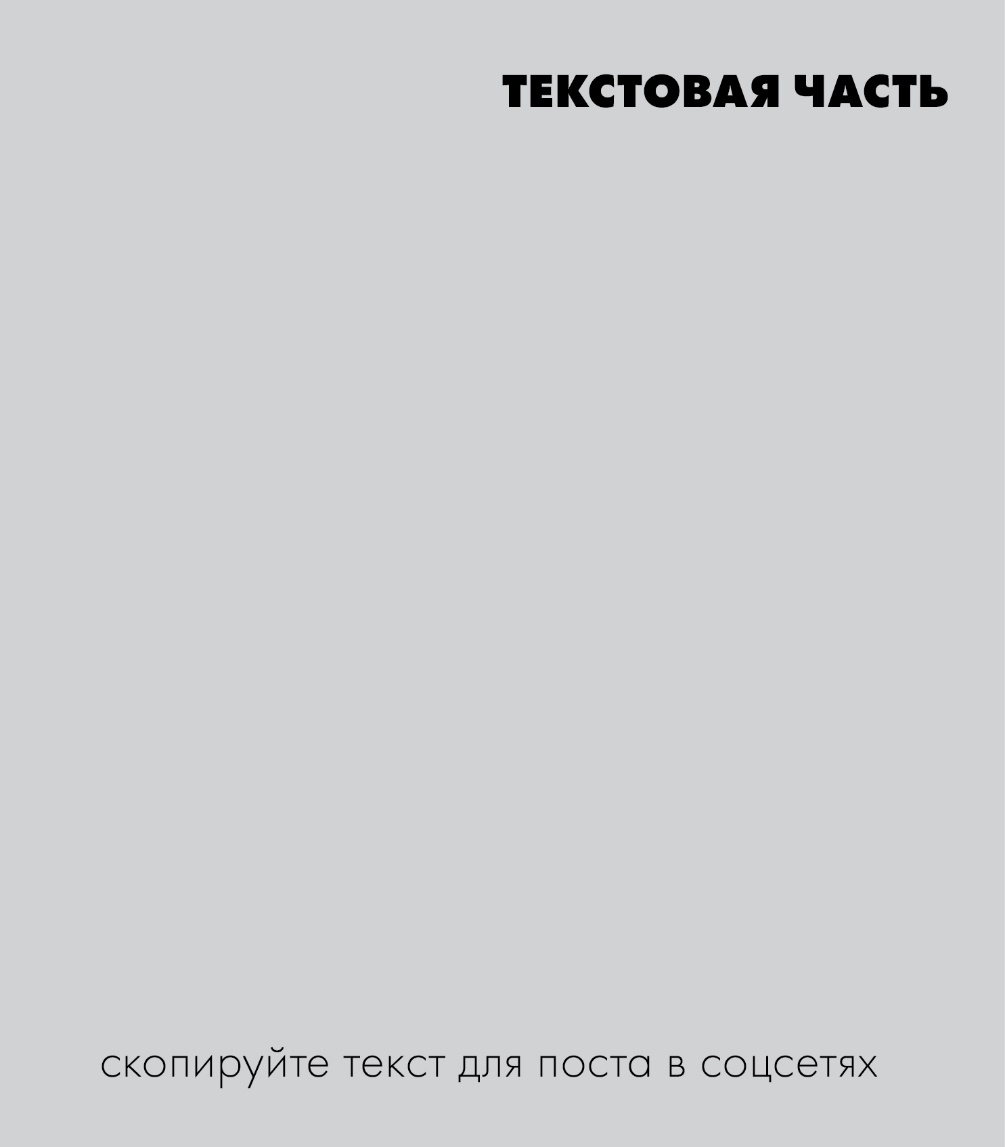 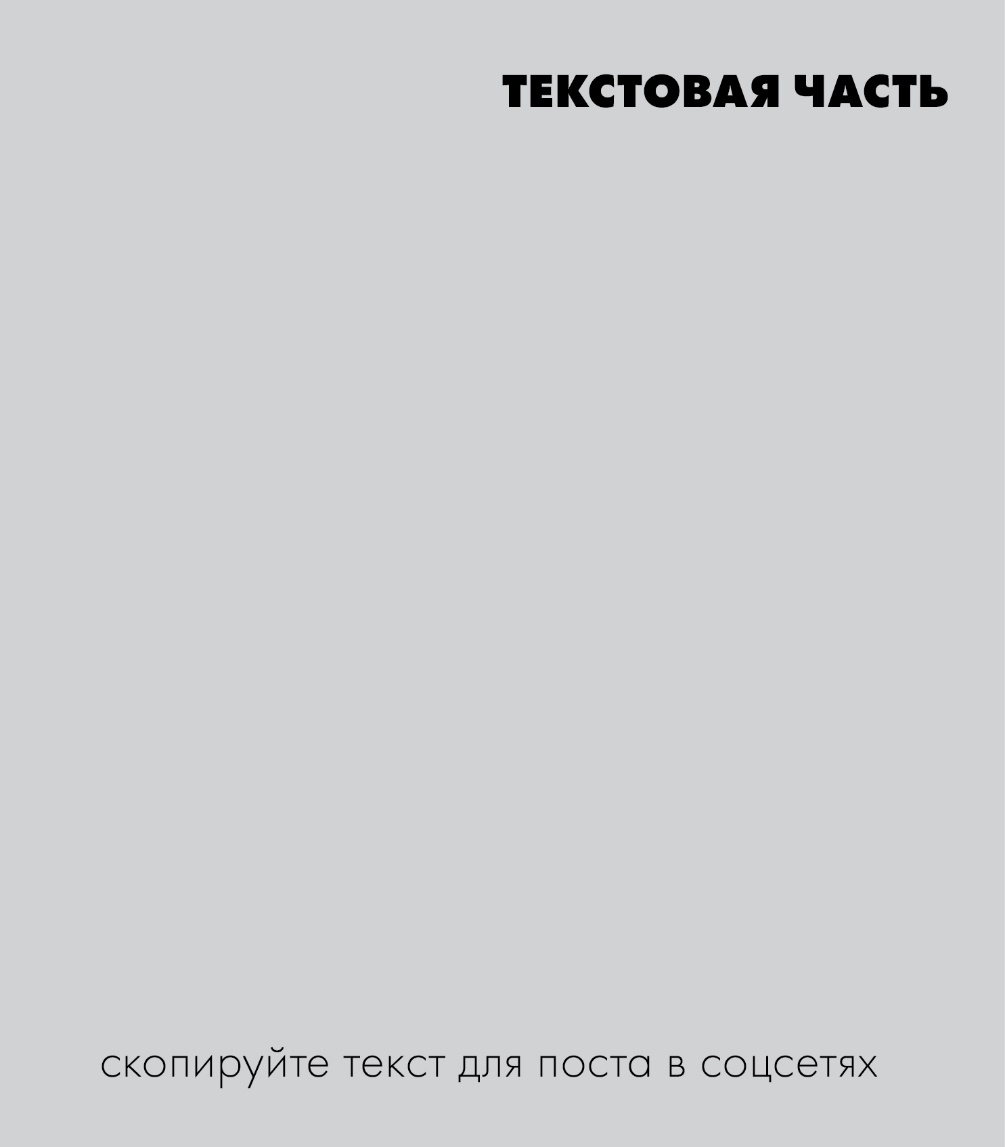 Пыль, грязь, автомобильные выхлопы – все эти факторы загрязняют кожу и снижают ее защитные функции. В результате минимальные повреждения кожи или даже влияние солнечных лучей могут негативно сказаться на ее здоровье.
Сохранить красоту и молодость можно с помощью правильного очищения - Флюид ProBiocosmetics. Создан специально для глубокого очищения и демакияжа. Воздушная текстура средства подходит для ежедневного использования, делает кожу мягкой и эластичной, не нарушая естественную гидролипидную пленку. Органические кислоты создают эффект деликатной эксфолиации омертвевших клеток, выравнивают структуру кожи. Экстракт орхидеи наполняет кожу жизненной энергией, придает ей свежий и ухоженный вид. 
Входящие в состав флюида лизаты бифидобактерий нормализуют и поддерживают здоровую микрофлору кожи, восстанавливают ее защитные функции, успокаивают и снимают раздражения. А также помогают в борьбе с патогенной микрофлорой, неконтролируемое размножение которой, может привести к различным воспалительным процессам. 



#артлайф  #косметика #красота #уходзакожей
Если ты собираешься на свидание и тебе нужен мгновенный лифтинг-эффект сделай выбор в пользу Маски-лифинг ProBiocosmetics. Создана специально для восстановления тонуса и упругости кожи. 
Благодаря подтягивающим и моделирующим свойствам смолы акации, маска оказывает мгновенный лифтинг-эффект, разглаживает морщины, выравнивает рельеф кожи. 
Комплекс активных компонентов стимулирует микроциркуляцию и обменные процессы в тканях. 
Экстракт орхидеи наполняет кожу жизненной энергией, придает ей свежий и ухоженный вид. 
Входящие в состав лизаты бифидобактерий нормализуют и поддерживают здоровую микрофлору кожи, устраняют следы стресса и усталости, успокаивают и снимают раздражения.
Инновационная косметика по уходу за кожей серии ProBioСosmetics станет незаменимым помощником в ежедневном уходе.
Несколько минут и ты готова восхищать взгляды окружающих!

#артлайф #косметика  #омоложение #очищение #кожа
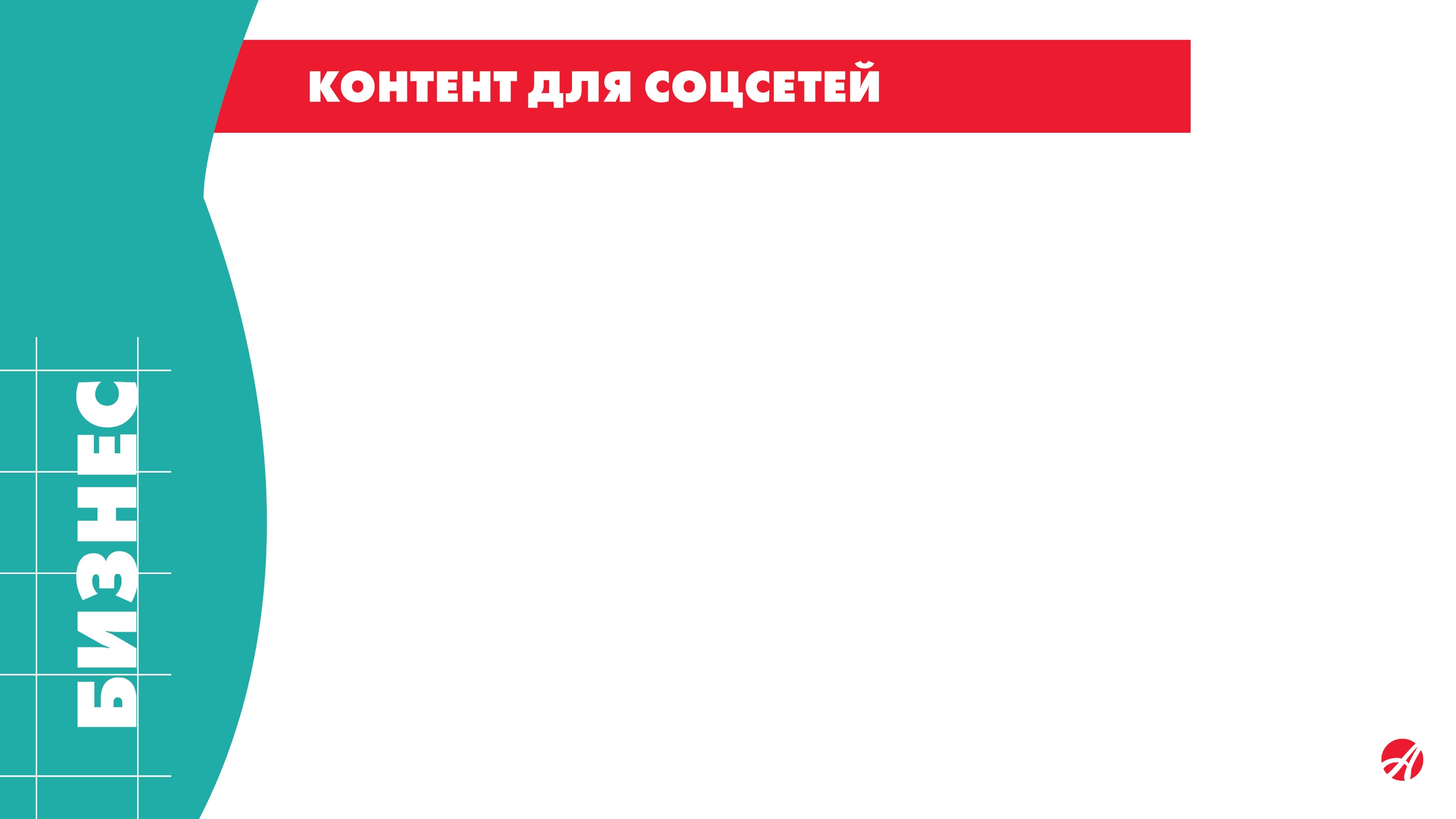 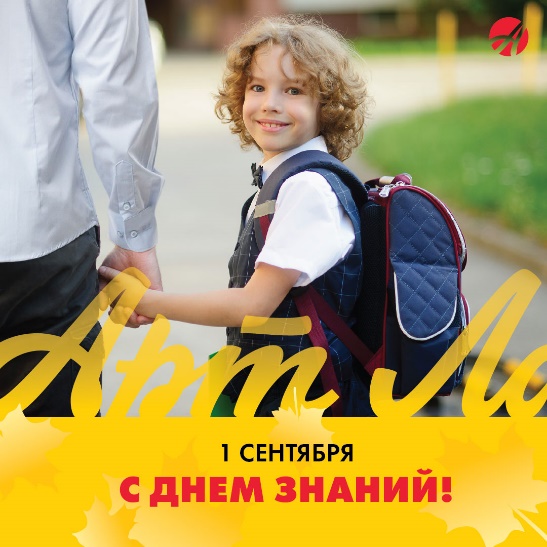 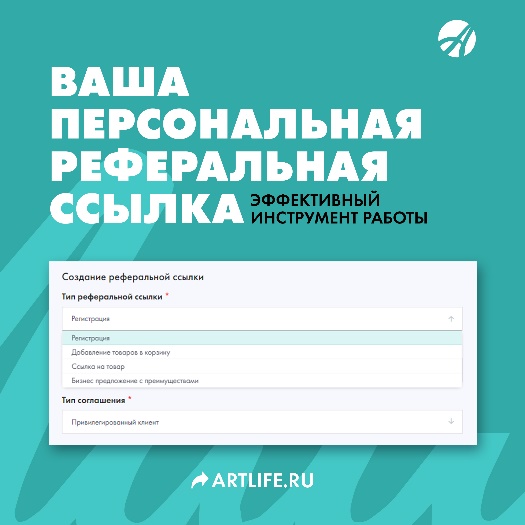 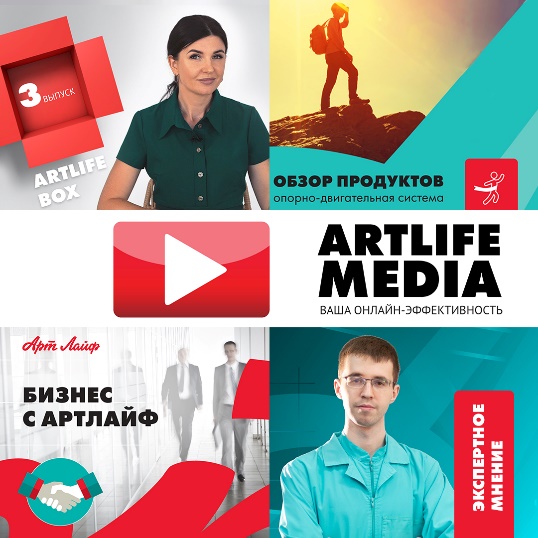 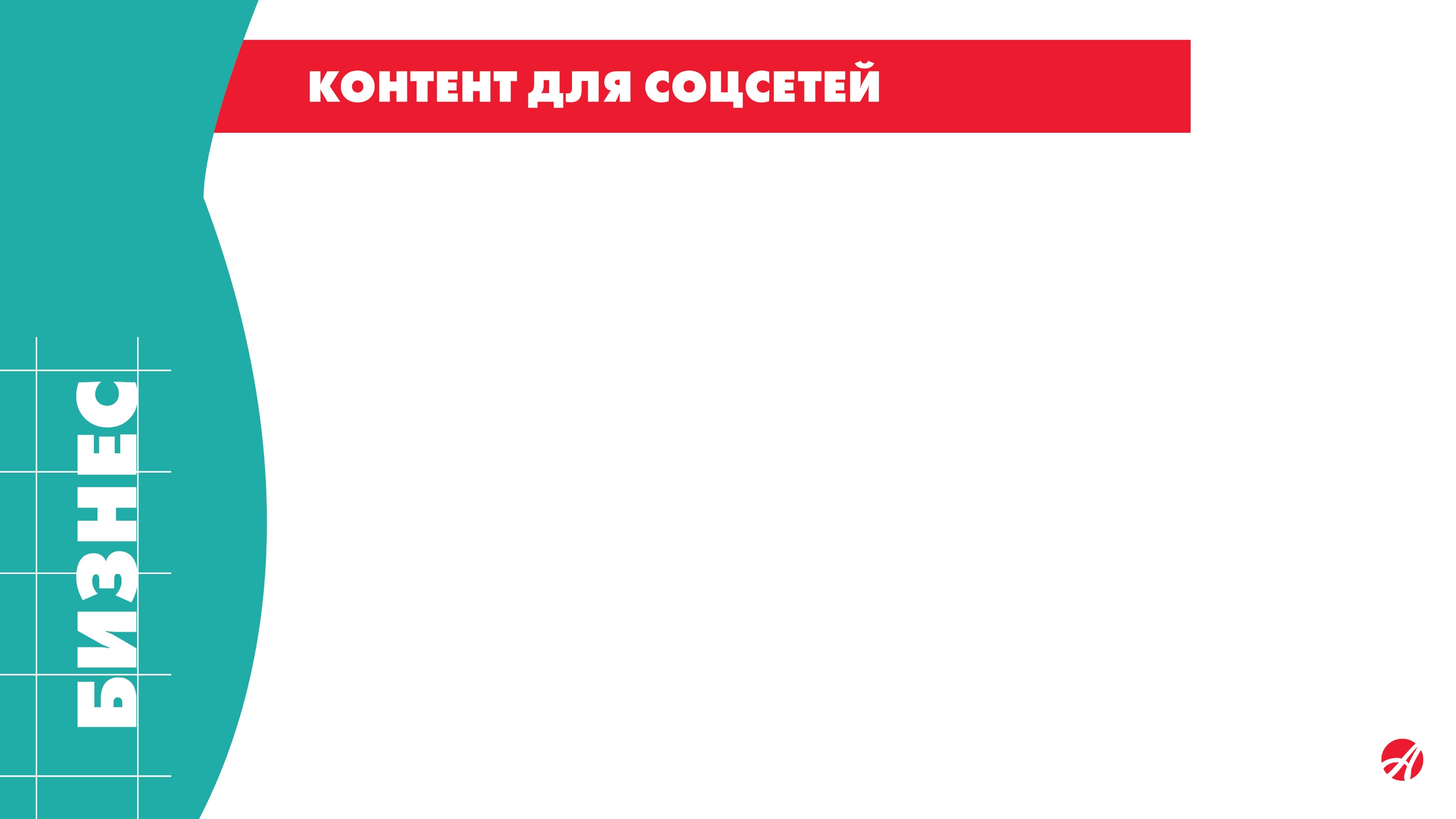 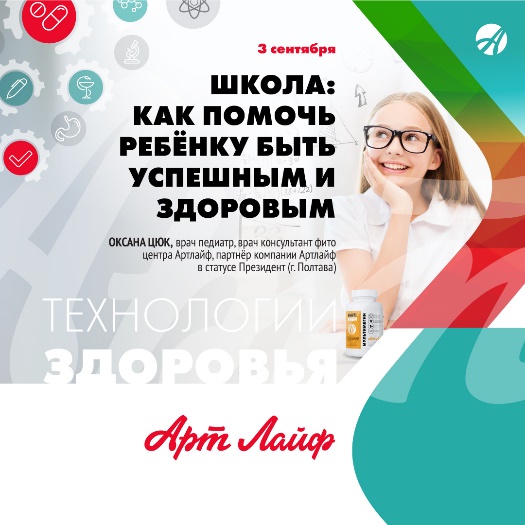 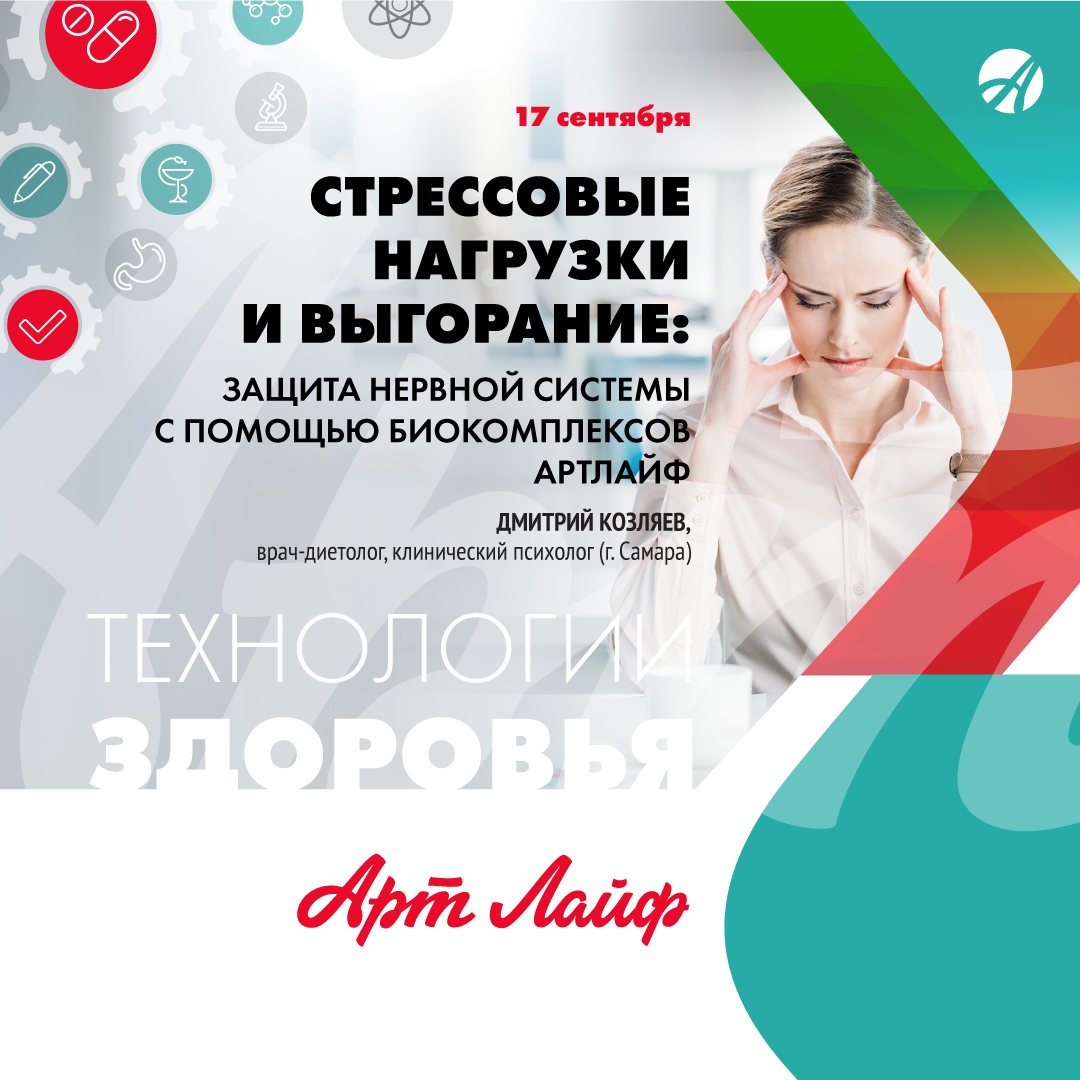 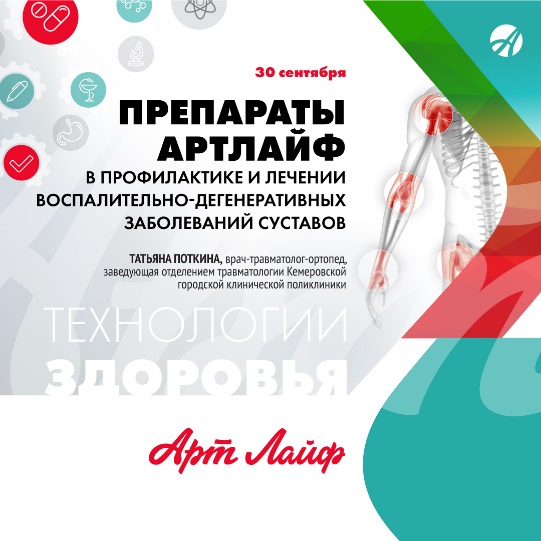 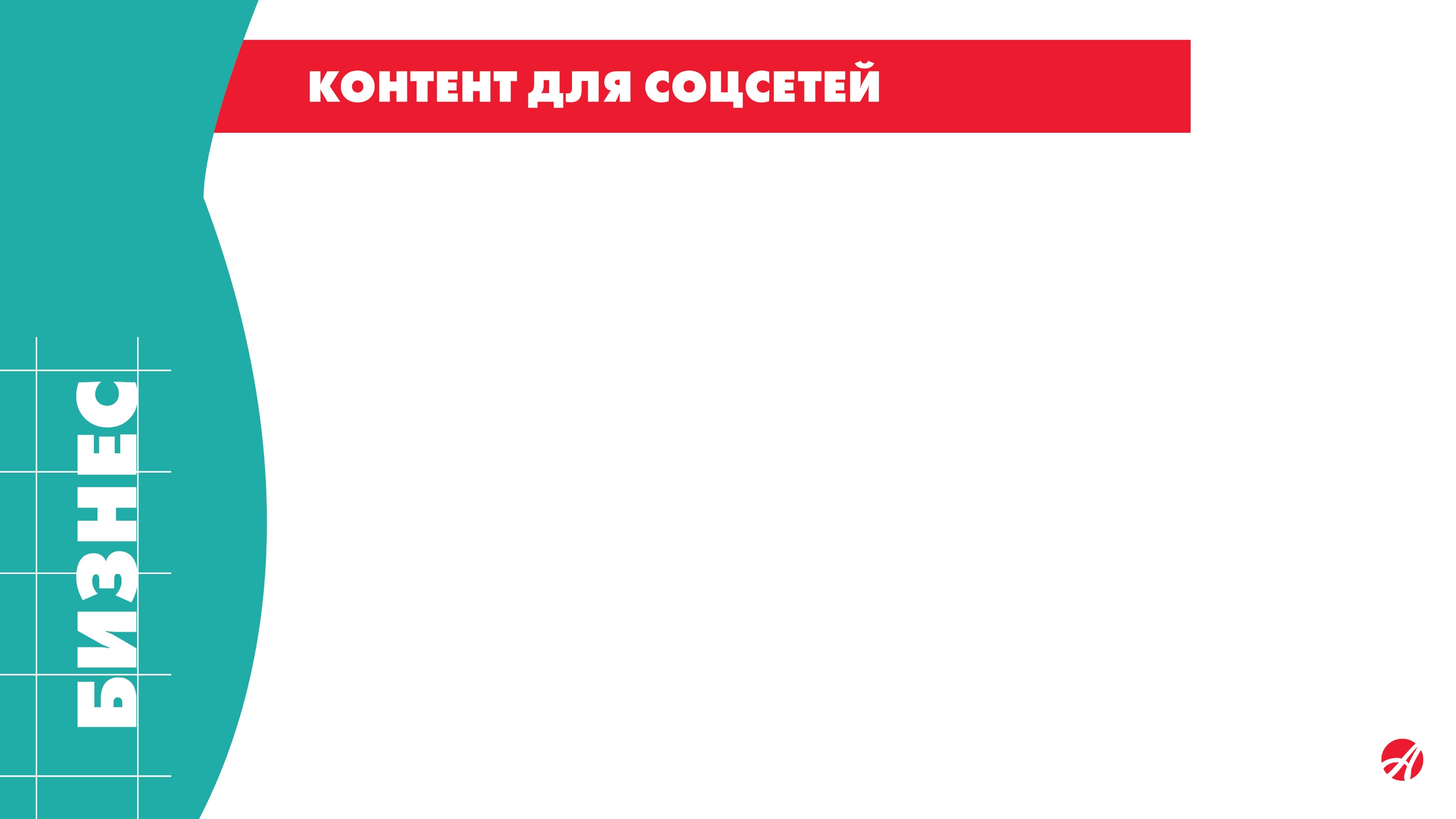 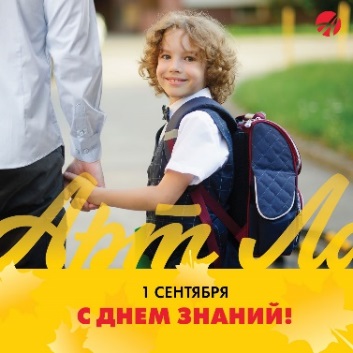 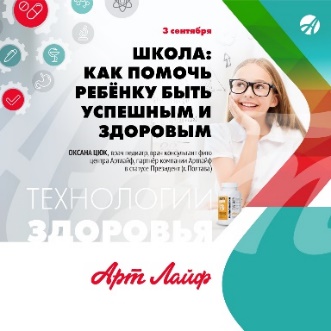 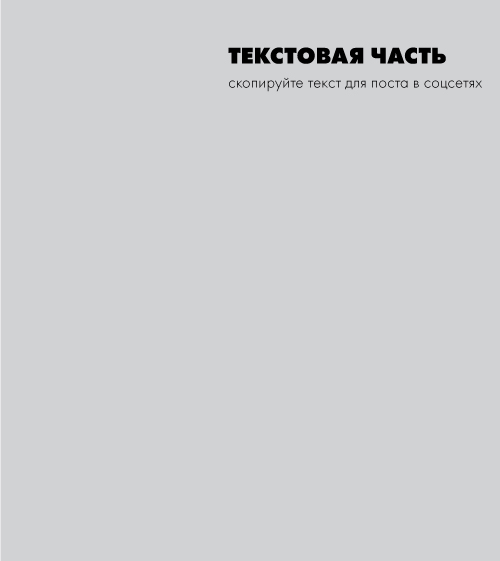 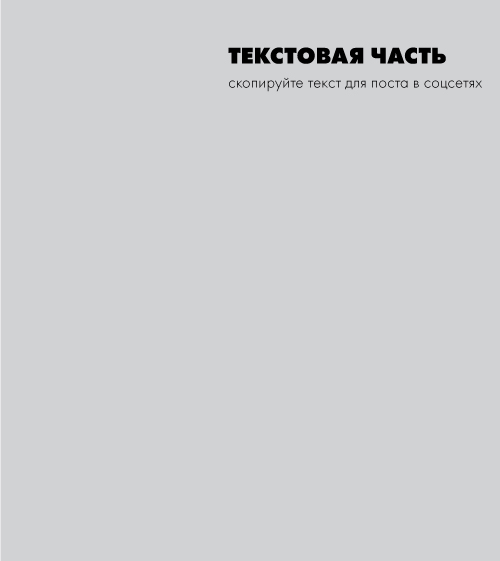 Технологии здоровья. 
Школа: как помочь ребёнку быть успешным и здоровым

      «Нагружать всё больше нас стали почему-то», - песенка о тяжёлой участи школьника, сочинённая сорок лет назад, не стареет, а становится всё актуальней! Были и тогда и сложные задания, и стрессы, и спортивные секции, и «музыкалки». Но раньше в секции и музыкалки дети перемещались пешком, а сегодня на маминой машине, на переменках смартфон частенько заменяет и «живые» игры и беготню вприпрыжку. 
       А мы, взрослые, отлично понимаем, что под угрозой и зрение, и осанка, и те же простуды и вирусы цепляются к современному ребёнку чаще, потому что на воздухе он проводит гораздо меньше времени. Еда в школьной столовой – отдельный разговор... Как при этом помочь школьнику вырасти успешным и здоровым? Об этом – на очередной встрече онлайн-цикла «Технологии здоровья». Спикер – Оксана Цюк, врач педиатр, врач консультант фито центра Артлайф, партнёр компании Артлайф в статусе Президент (г. Полтава)
       Трансляция состоится 3 сентября в 12.00 мск. 
        Подключайтесь и задавайте свои вопросы!

#технологии_здоровья   #артлайф_онлайн 
#артлайф_подключайся
1 сентября. С Днём знаний!

      1 сентября в нынешнем году особенное. Мы долго гадали, каким оно будет, будут ли привычные построения на школьном дворе, взволнованные речи и белые банты, сядут ли ребятишки за парты или вновь будут здороваться с учителем и одноклассниками через чат… И теперь, когда решилось, что линейкам, бантам и партам всё-таки быть, к радостному ожиданию примешивается и  тревога: эпидемиологическая обстановка от идеальной, как не крути, далека. 
      И всё же, давайте радоваться этому классному дню! Тревогой делу не помочь, а радоваться и быть беспечным – вовсе не одно и то же. С нами Артлайф, а значит, у нас есть все возможности защитить здоровье своих перво-, второ- и одиннадцатиклашек. И мы их, конечно же, используем! 
     Здравствуй, школа!  С днём знаний, друзья!



#артлайф_детство  #день_знаний #здоровье_ребенка #снова_в_школу
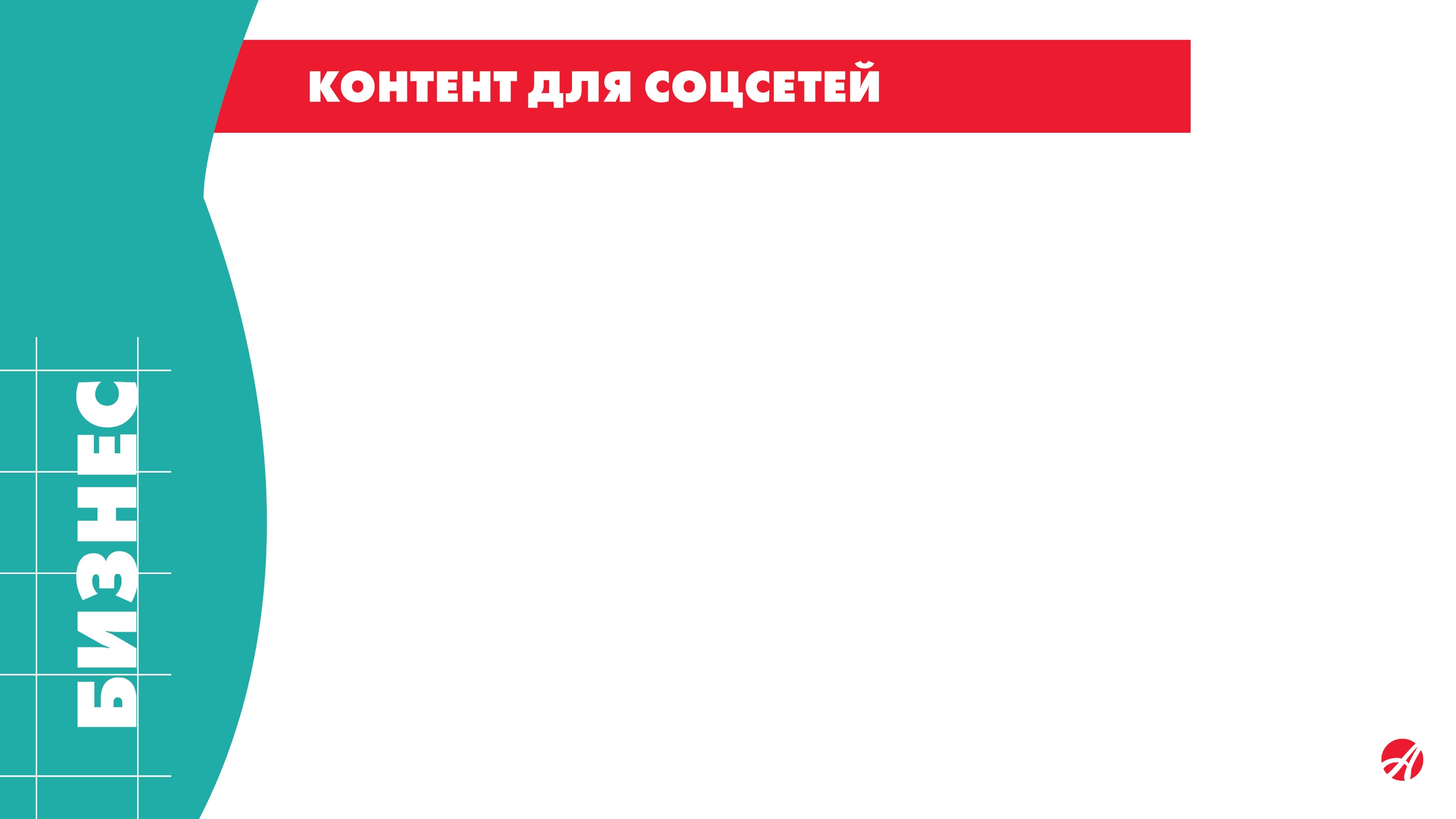 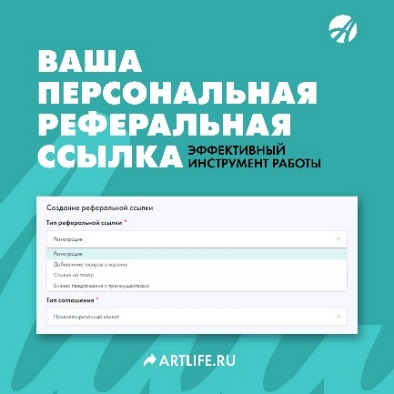 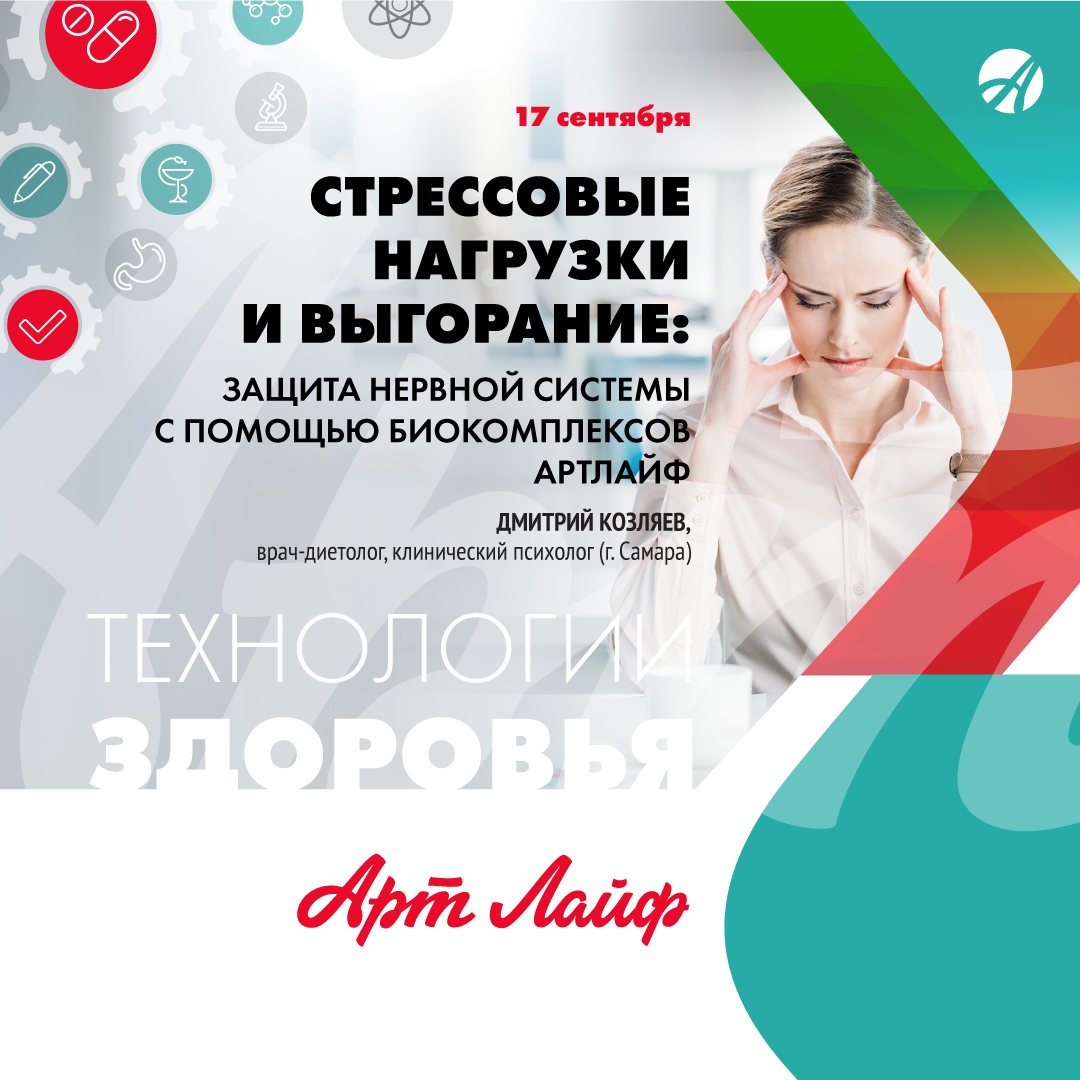 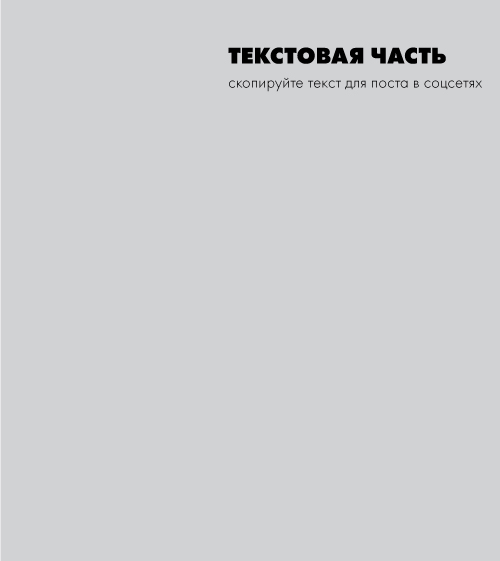 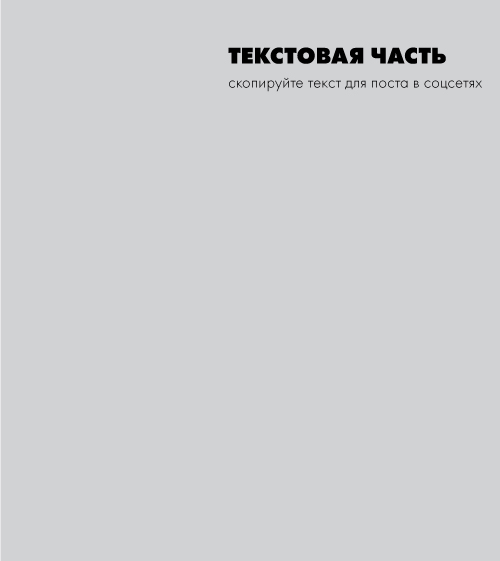 Стрессовые нагрузки и выгорание: защита нервной системы с помощью биокомплексов Артлайф.

Стрессовые нагрузки и выгорание: защита нервной системы с помощью биокомплексов Артлайф
Выход из лета (если вы, конечно, не продавец мороженого) всегда связан с ростом профессиональных нагрузок. Симптомы выгорания могут возникнуть даже после долгого отдыха: горы дел, которые мы, соскучившись по работе, стремимся свернуть, могут оказаться для нас тяжеловаты для нашей нервной системы. Вялость и апатия, или, наоборот, эмоциональные срывы и тревога ― совсем небезобидные состояния, от которых до клинической депрессии не так уж далеко. К счастью, эти проблемы можно решить, а ещё лучше предупредить с помощью грамотной поддержки своей нервной системы. О том, как защитить себя от стресса и выгорания и о том, как в этом могут помочь биокомплексы «Артлайф», расскажет Дмитрий Козляев- клинический психолог, диетолог (г. Самара).
#технологии_здоровья   #артлайф_здоровье 
#стрессовая_нагрузка  #нервная_система
Реферальные ссылки – эффективный инструмент продвижения
 
Только для Партнеров Артлайф!
Новые клиенты, новые бизнес-партнеры. Это быстро и просто!
Заходи на сайт www.artlife.ru!
Регистрируйся в Личном кабинете!
Формируй свое уникальное предложение!
Расскажи о новых возможностях новым людям!
Новые технологии = новые инструменты = новые результаты.



#реферальные_ссылки  #продвижение_артлайф  #бизнес_артлайф
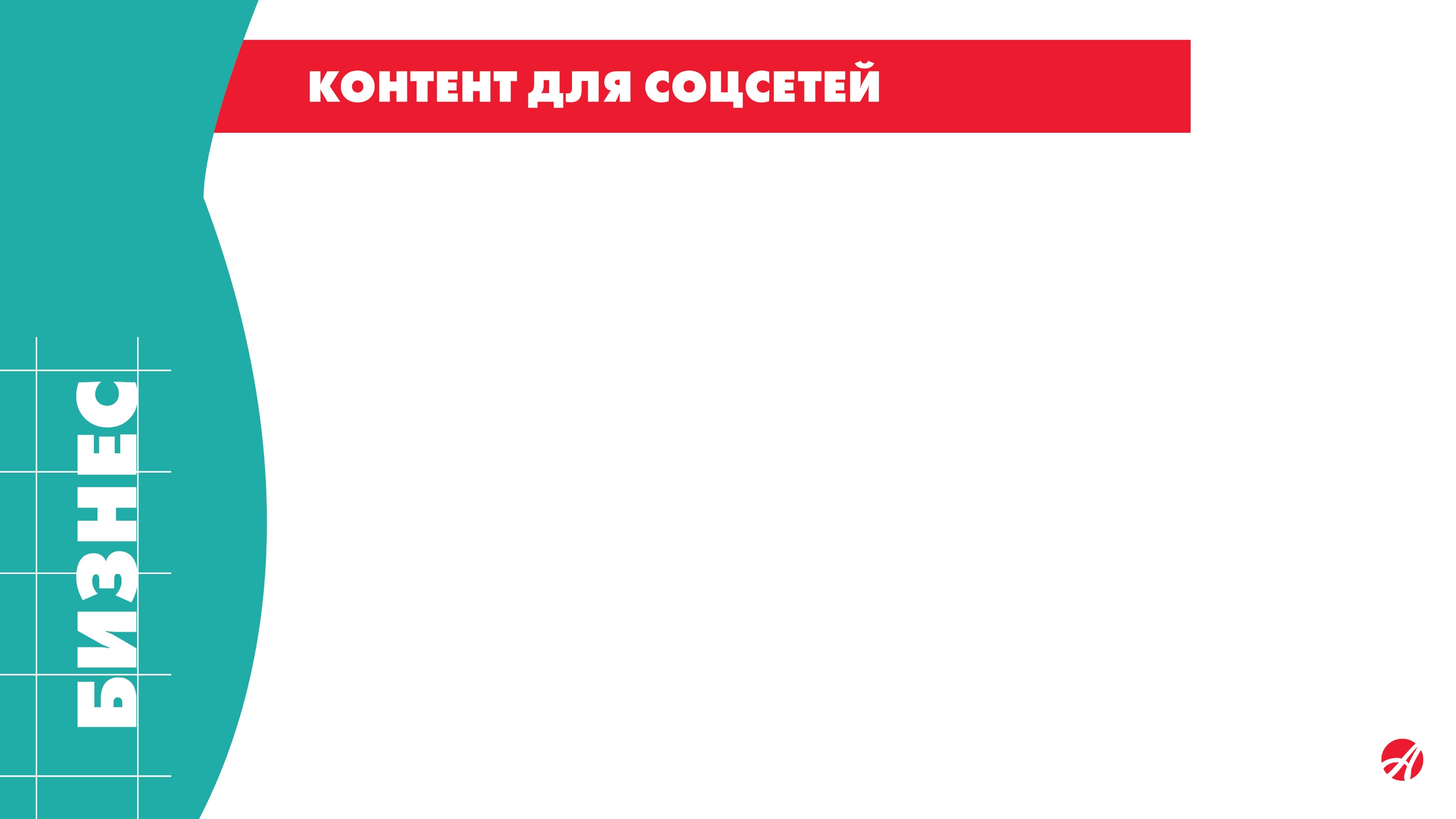 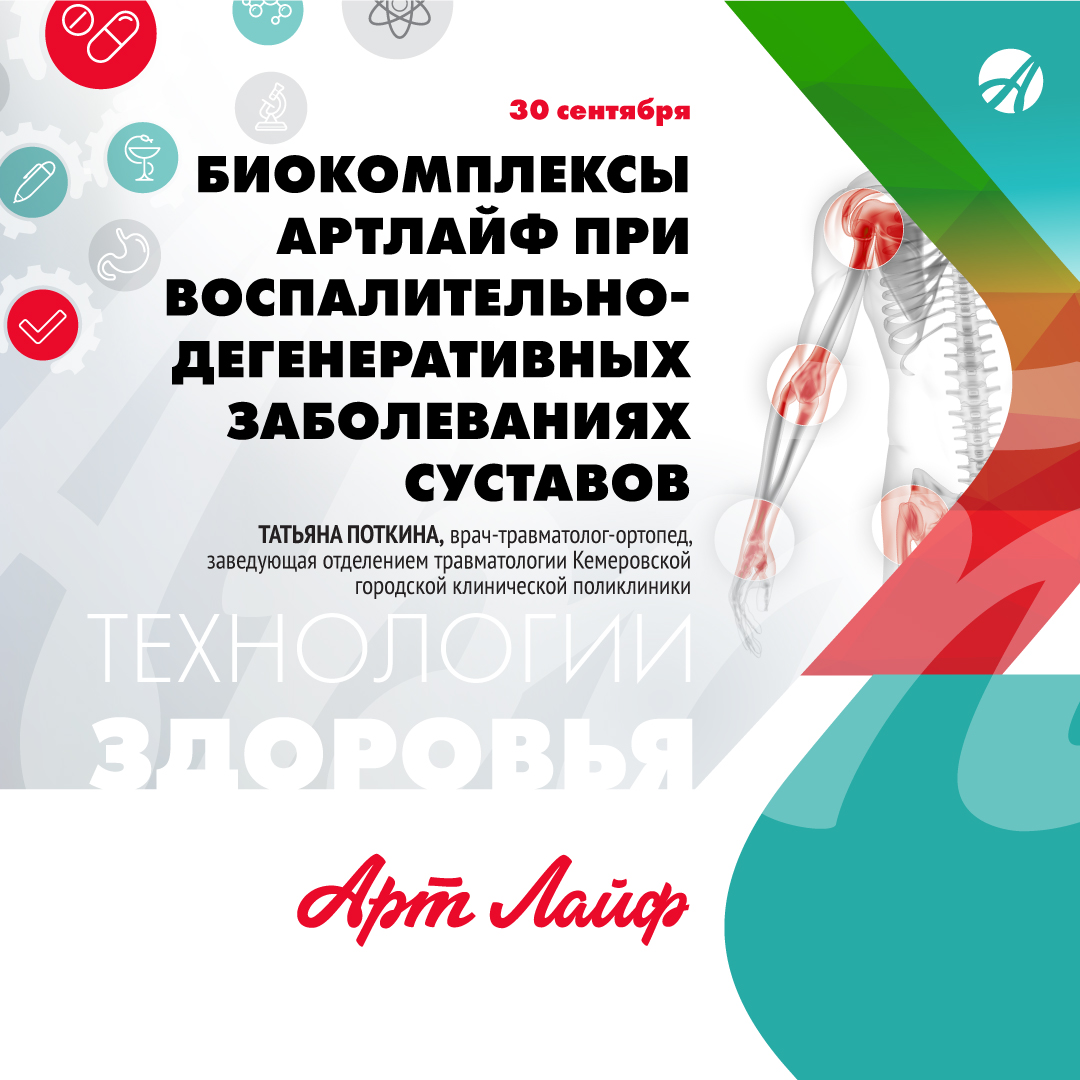 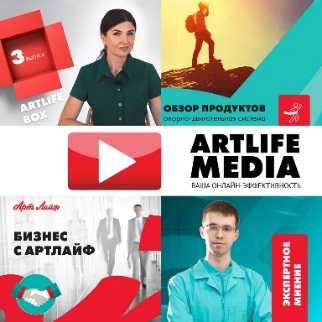 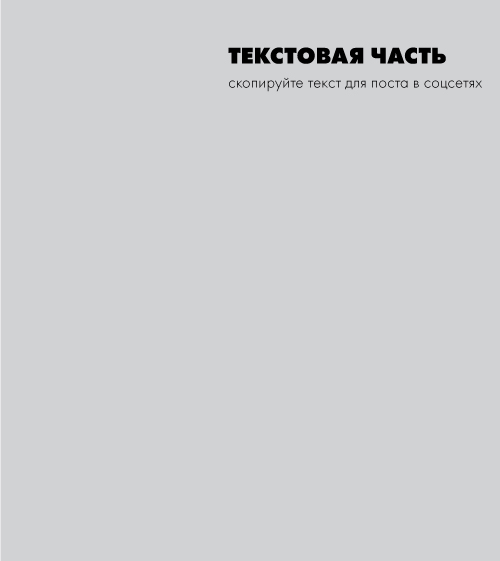 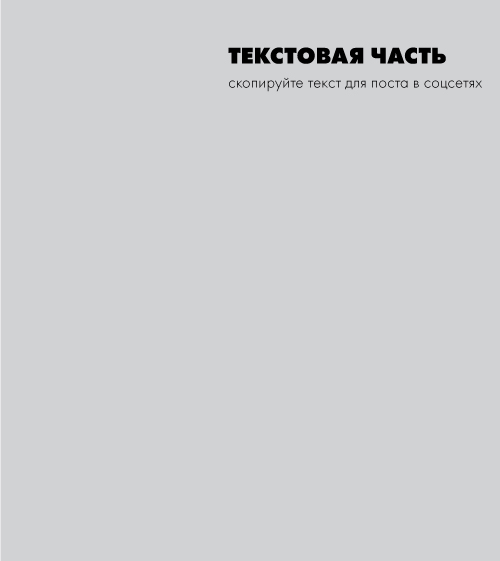 Официальный youtube-канал Artlife Media— инструмент эффективной работы партнёра в онлайн-пространстве. 

В сентябре на канале Artlife Media стартуют новые рубрики!
• Серия влогов, в которых мы будем делиться с вами рабочей атмосферой Артлайф: в режиме онлайн вы прогуляетесь с нами по производству, познакомитесь с сотрудниками разных отделов компании и узнаете еще много все интересного!
• Производственный Backstage – в этой рубрике мы будем делиться производственным закулисьем: вы узнаете, как и где производят ваши любимые продукты, какие этапы они проходят, прежде чем попадут к клиенту.
• Цикл роликов о комплексных программах для коррекции различных проблем с применением БАД Артлайф.

Подписывайтесь на канал Artlife Media, ставьте лайки, участвуйте в обсуждении тем в комментариях, и нажимайте делитесь в социальных сетях видео с канала!
Artlife Media – ВАША ОНЛАЙН-ЭФФЕКТИВНОСТЬ!
 
#artlife_media   #онлайн_эффективность  #артлайф_онлайн
Технологии здоровья.
Биокомплексы Артлайф при заболеваниях суставов.

Возраст человека мы часто определяем издалека, ещё не видя лица. Свобода движений, лёгкая походка – атрибуты молодости, которые сложно сохранить до преклонных лет. Сложно, но можно! На нашем скелете не указан «срок годности», а незваным гостям – артритам и артрозам – совсем необязательно открывать дверь.
О том, как избежать воспалительно-дегернеративных заболеваний суставов и об их коррекции с помощью биокомплексов Артлайф расскажет врач-травматолог-ортопед высшей категории, победитель 9 Всероссийского конкурса «Лучший врач года» Татьяна Поткина (г. Кемерово)
Подключайтесь к очередной трансляции цикла «Технологии здоровья» В СРЕДУ 30 сентября, готовьте свои вопросы!

#заболевания_суставов  #здоровье_артлайф
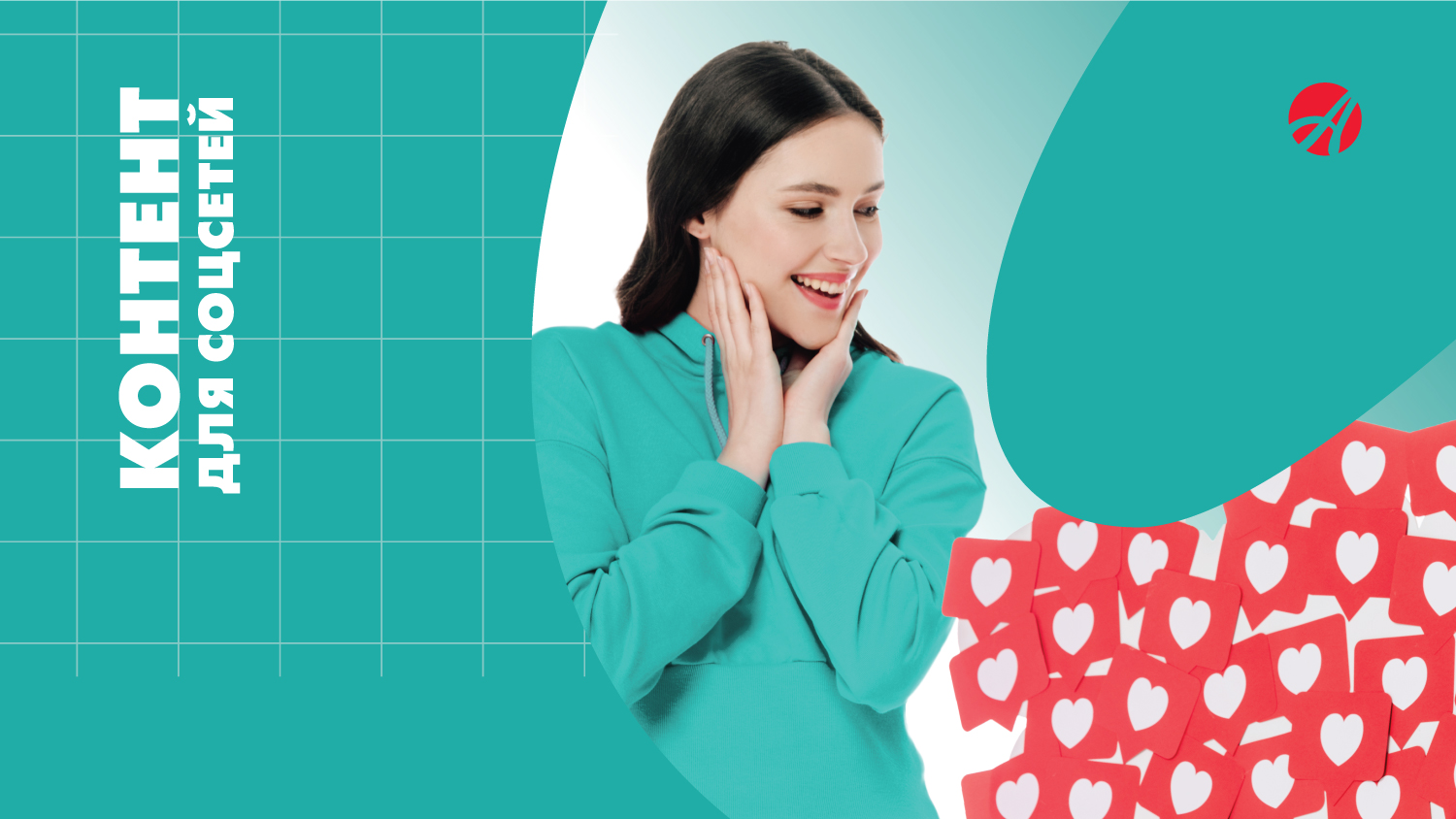